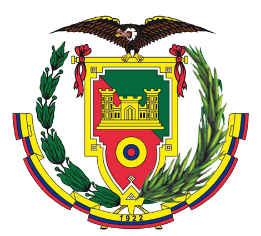 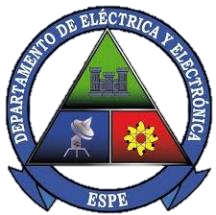 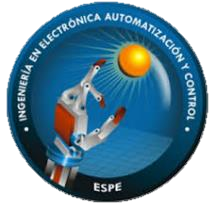 UNIVERSIDAD DE LAS FUERZAS ARMADAS - ESPE
DEPARTAMENTO DE ELÉCTRICA, ELECTRÓNICA Y TELECOMUNICACIONES
CARRERA DE INGENIERÍA EN ELECTRÓNICA, AUTOMATIZACIÓN Y CONTROL
PROYECTO DE GRADO:
“DISEÑO E IMPLEMENTACIÓN DE UN SISTEMA CLOUD ROBOTICS PARA EL CONTROL CINEMÁTICO DE UNA CÉLULA ROBOTIZADA CONFORMADA POR DOS ROBOTS CRS A255”
AUTORES: Coronel Quinaluisa, Joel Alexander – Paredes González, Diana Pamela
     
DIRECTOR: Ing. Tipán Condolo, Edgar Fernando, MSc.
CONTENIDO
INTRODUCCIÓN
OBJETIVOS
ESTADO INICIAL
DISEÑO DEL TABLERO DE CONTROL
CELDA ROBÓTICA
CONTENIDO
DISEÑO DEL CONTROLADOR
PÁGINA WEB
PROCESOS INDUSTRIALES
ANÁLISIS DE RESULTADOS
CONCLUSIONES Y RECOMENDACIONES
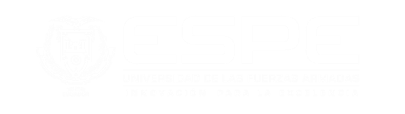 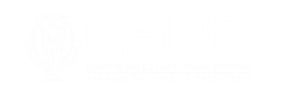 INTRODUCCIÓN
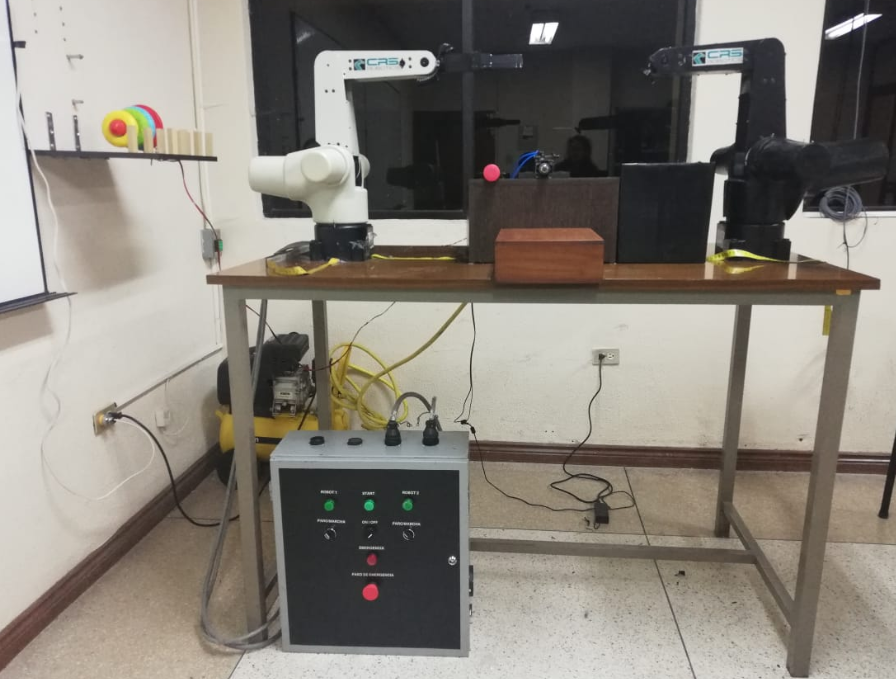 INTRODUCCIÓN
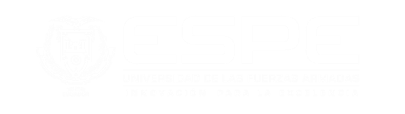 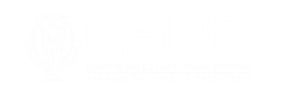 INTRODUCCIÓN
CELDA ROBÓTICA
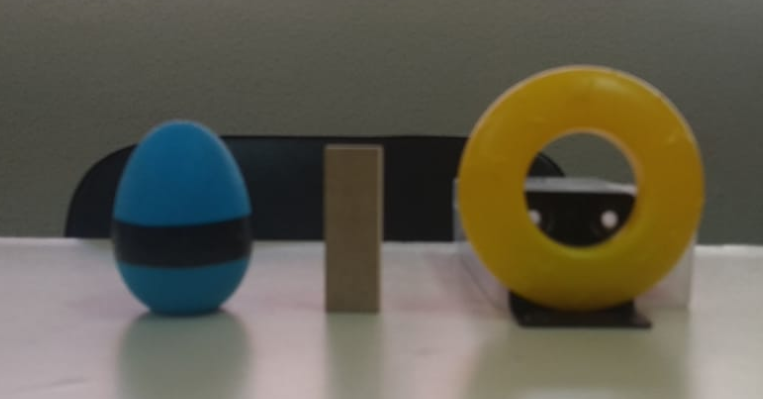 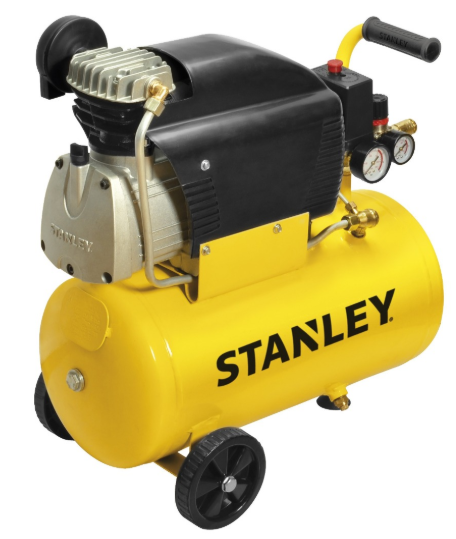 PROCESOS INDUSTRIALES
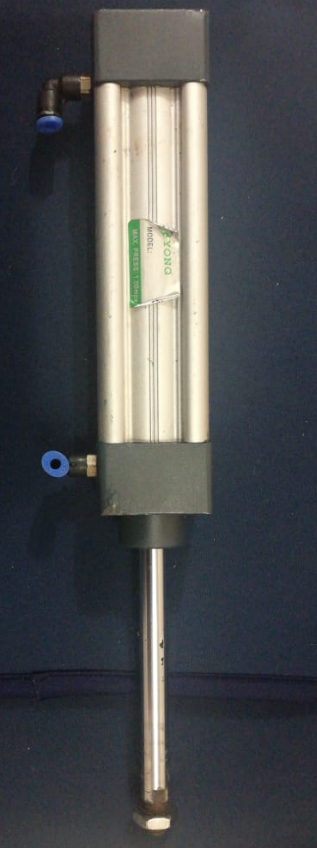 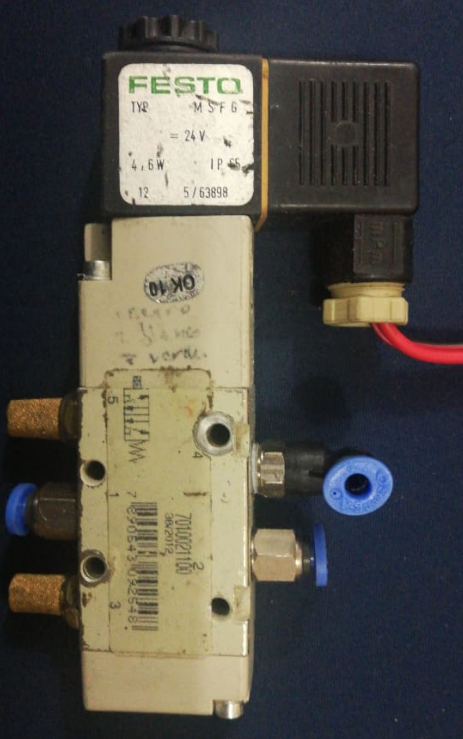 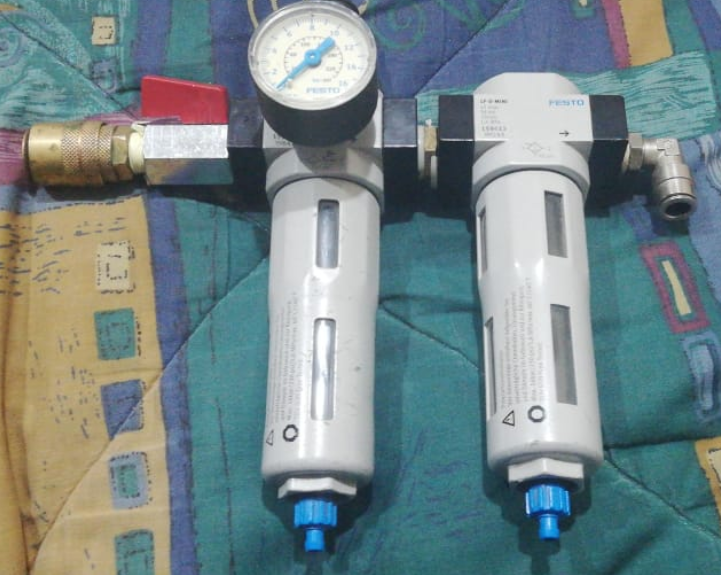 INTRODUCCIÓN
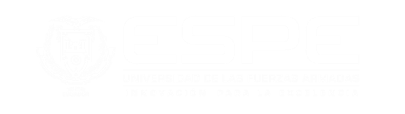 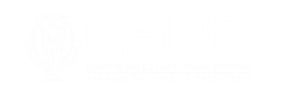 INTRODUCCIÓN
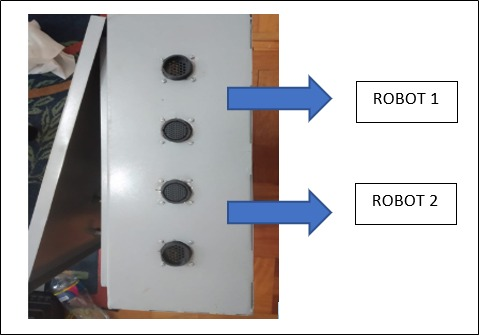 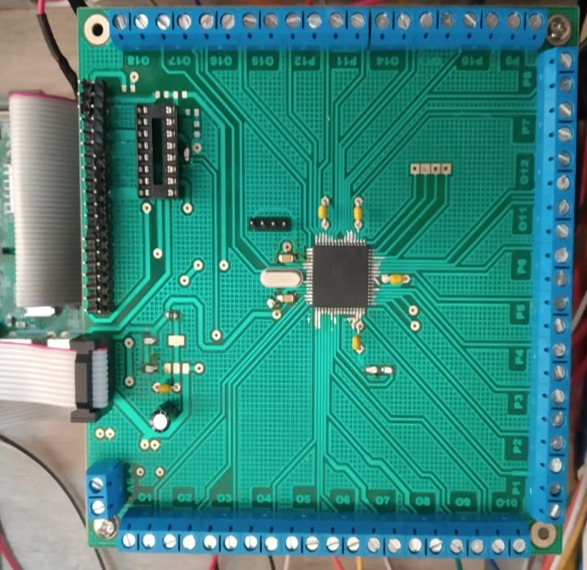 CELDA ROBÓTICA
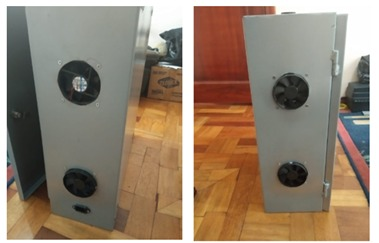 TABLERO DE CONTROL
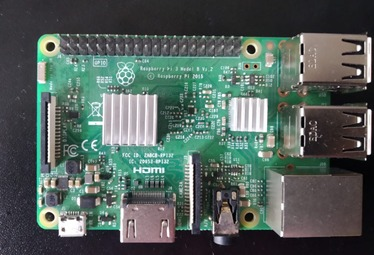 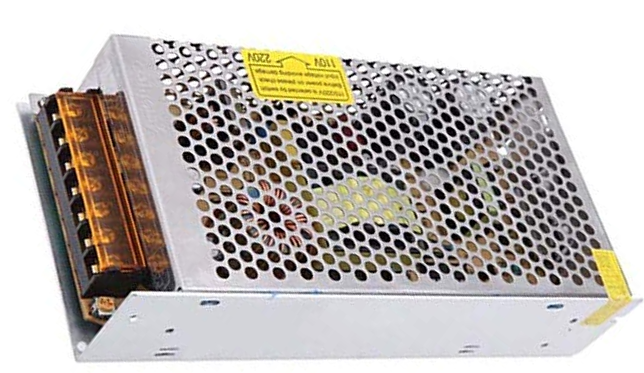 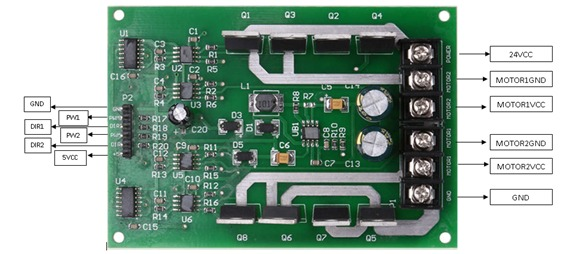 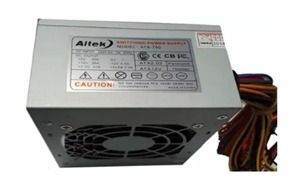 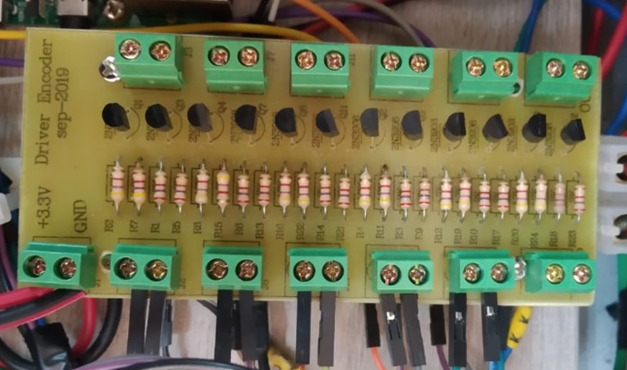 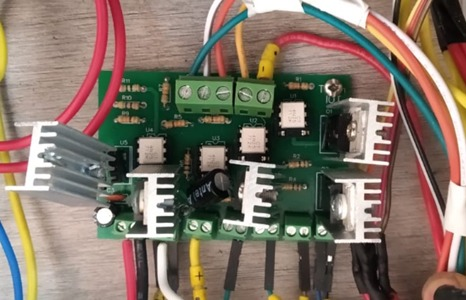 INTRODUCCIÓN
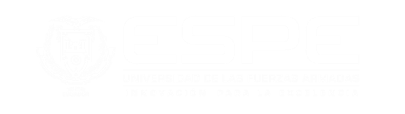 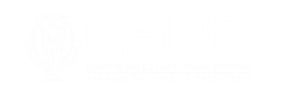 INTRODUCCIÓN
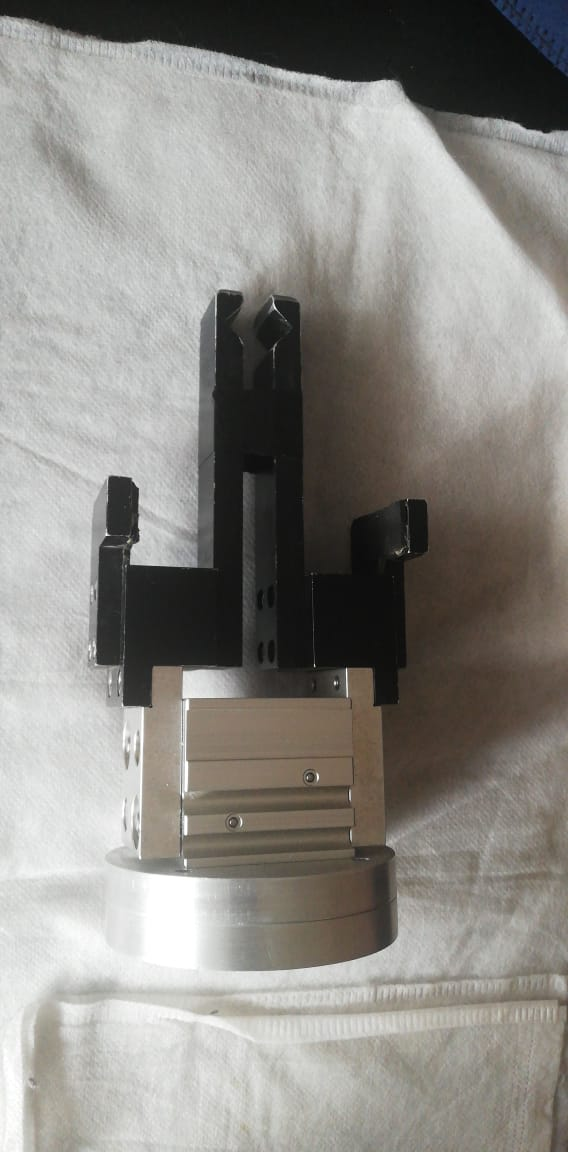 CELDA ROBÓTICA
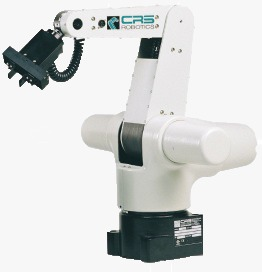 ROBOT CRS A255
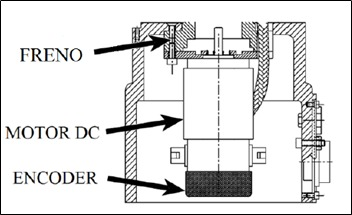 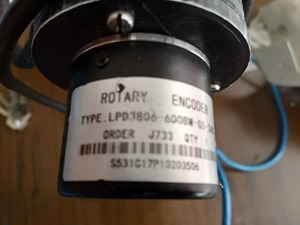 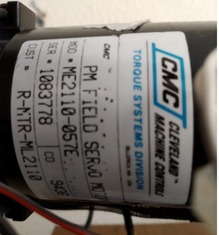 INTRODUCCIÓN
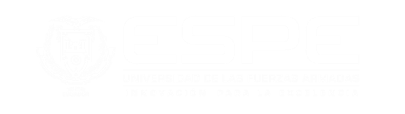 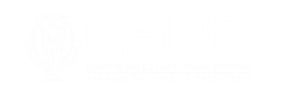 INTRODUCCIÓN
CELDA ROBÓTICA
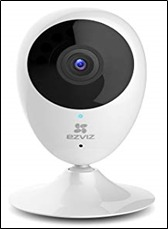 PÁGINA WEB
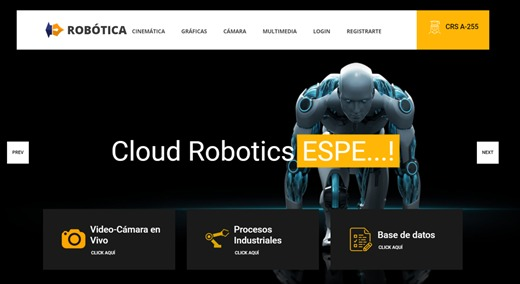 INTRODUCCIÓN
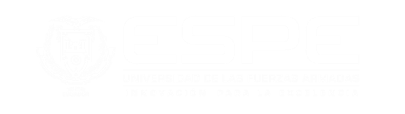 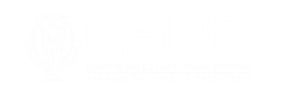 OBJETIVOS
OBJETIVO GENERAL
Diseñar e implementar un sistema Cloud Robotics para el control cinemático de una célula robotizada conformada por dos robots CRS A255.
OBJETIVOS
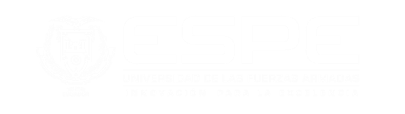 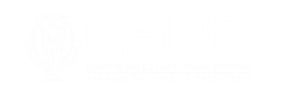 OBJETIVOS ESPECÍFICOS
Implementar un controlador adecuado que permita realizar trayectorias y movimientos articulares a la celda robótica remotamente. 
Elaborar una interfaz gráfica Cliente Web mediante cuadros de opción, botones de control para observar y manipular el comportamiento de la celda robótica.
Determinar el control (clásico, moderno, inteligente) necesario, para gobernar los movimientos de los eslabones de los robots CRS A255 de acuerdo a parámetros que el usuario ingrese en la interfaz Cliente Web.
Elegir una plataforma Cloud que permita el uso de un servidor de base de datos.
OBJETIVOS
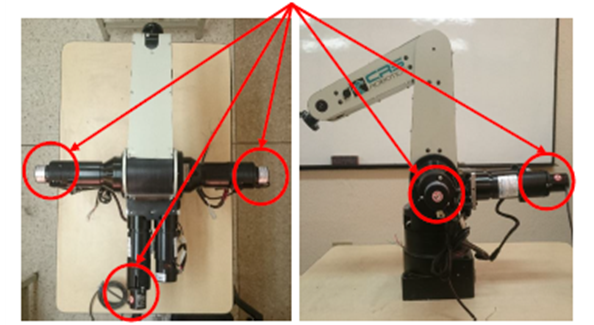 ESTADO INICIAL
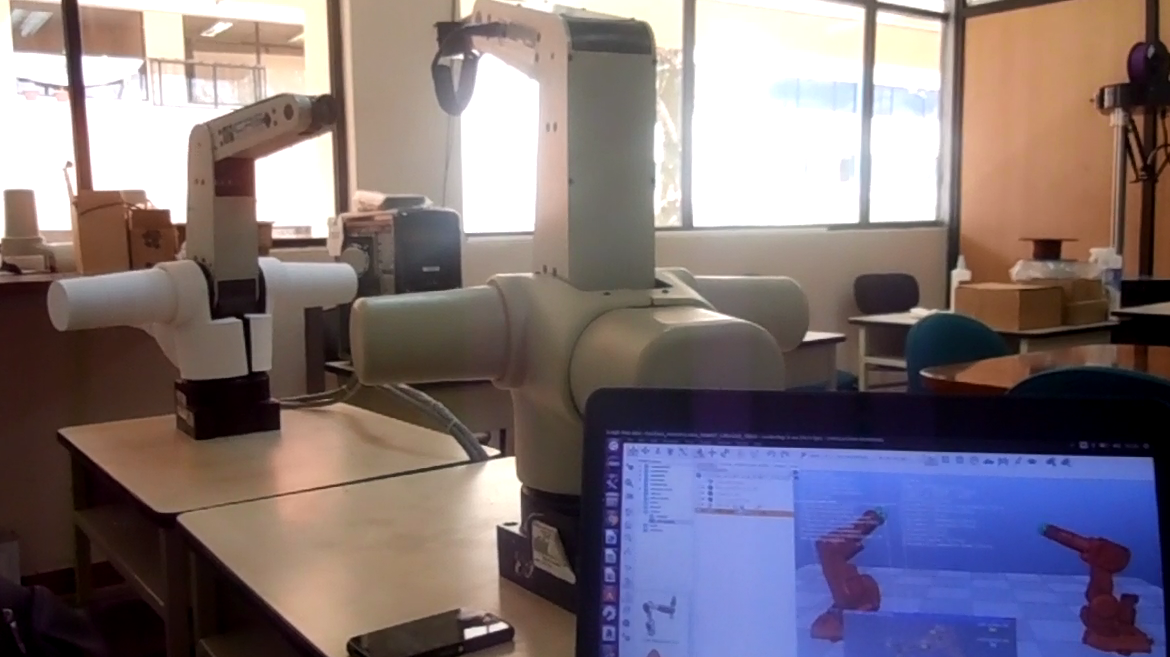 Explicación del estado en el que se encuentran los manipuladores al momento de iniciar el proyecto
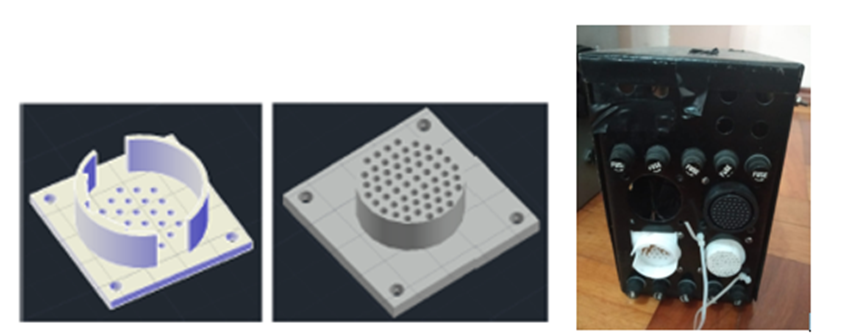 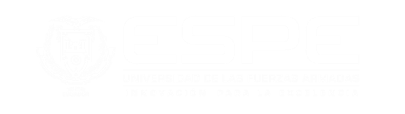 ESTADO INICIAL
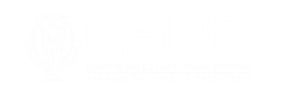 ACTIVACIÓN DE FRENOS INDEPENDIENTES
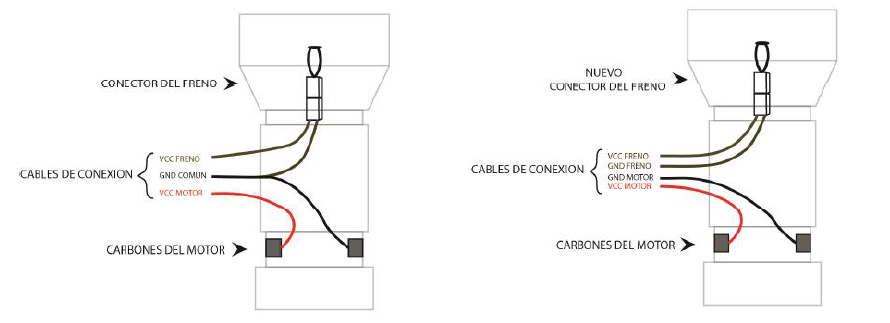 ESTADO INICIAL
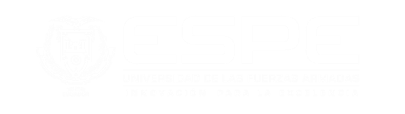 ESTADO INICIAL
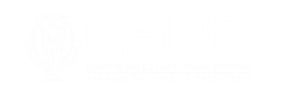 CAMBIO DE ENCODERS
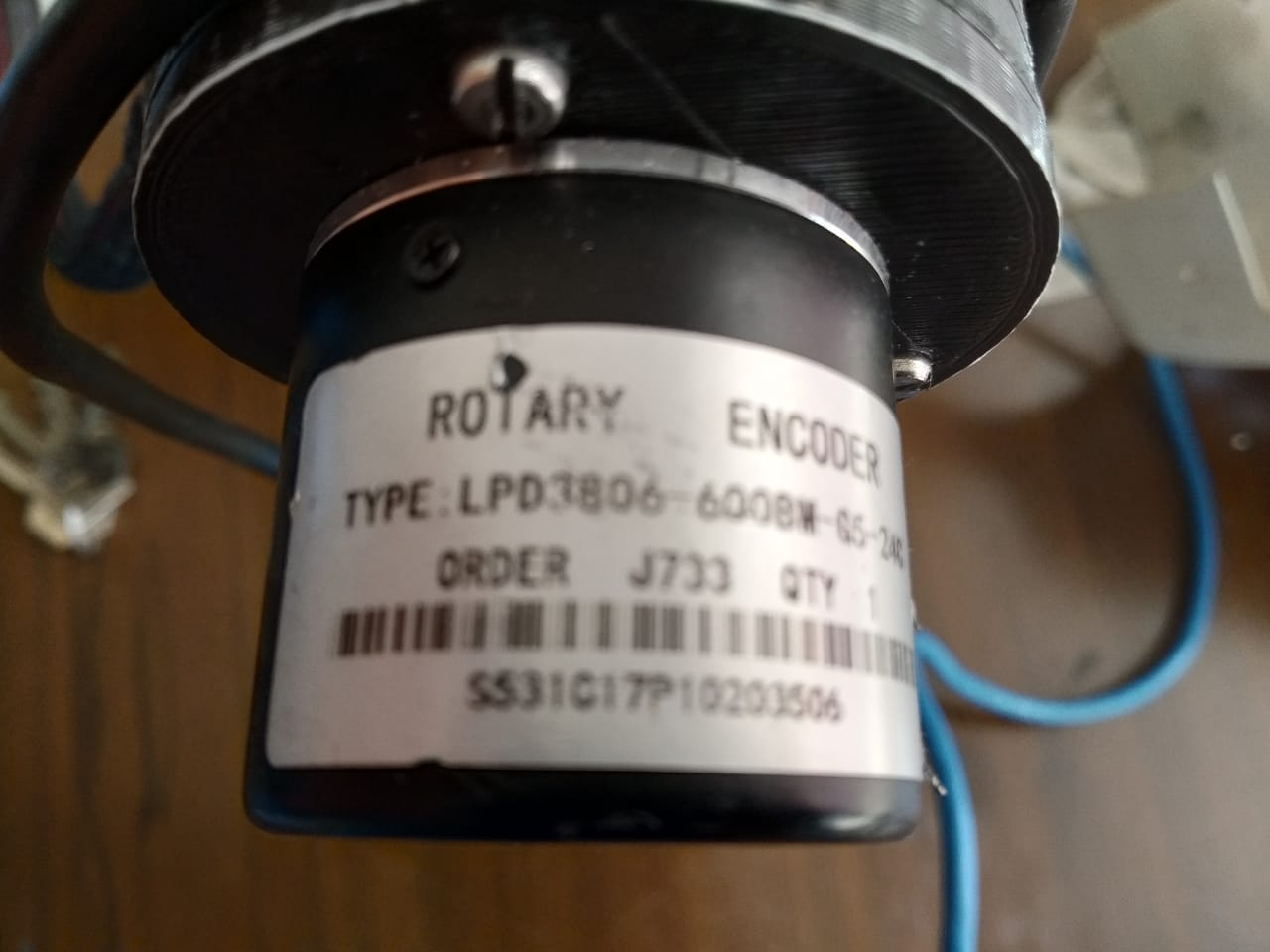 ESTADO INICIAL
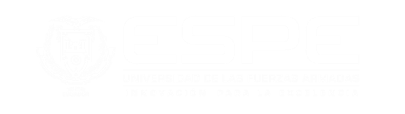 ESTADO INICIAL
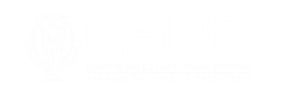 CAMBIO DE ENCODERS
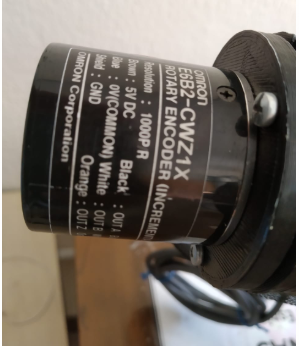 ESTADO INICIAL
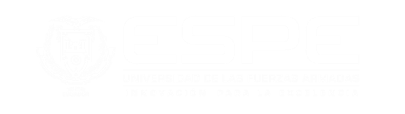 ESTADO INICIAL
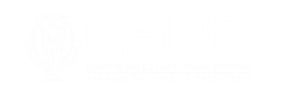 CAMBIO DE ENCODERS
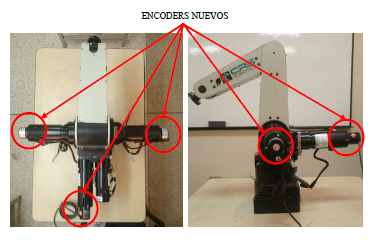 COLOCACIÓN DE LOS ENCODERS EN EL MANIPULADOR
ESTADO INICIAL
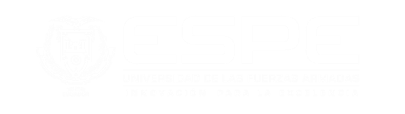 ESTADO INICIAL
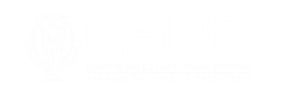 ETAPA DE POTENCIA
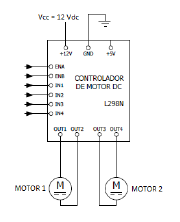 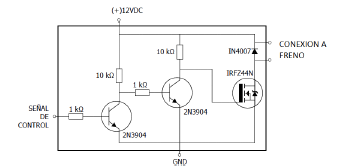 CONTROL DE MOTORES
CONTROL DE FRENOS
ESTADO INICIAL
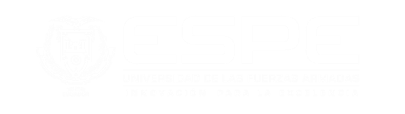 ESTADO INICIAL
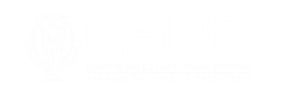 TARJETAS DE CONTROL
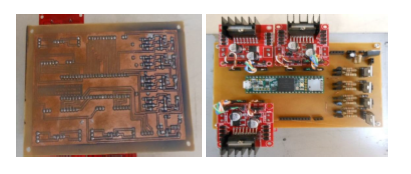 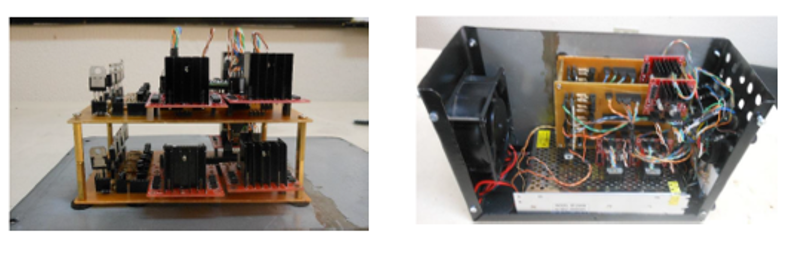 PLACAS DE CONTROL PARA CADA MANIPULADOR
INSTALACIÓN DE PLACAS DE CONTROL DENTRO DE  CAJA DE CONTROL
ESTADO INICIAL
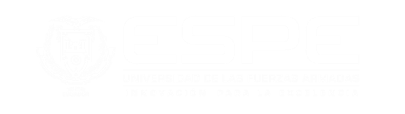 ESTADO INICIAL
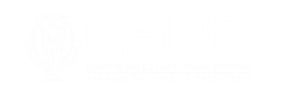 CONECTORES
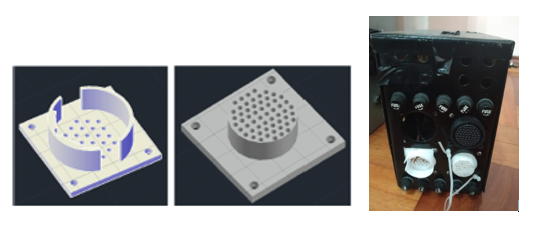 DISEÑO DE CONECTORES EN 3D
CONECTORES DENTRO DE CAJA DE CONTROL
ESTADO INICIAL
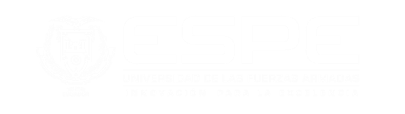 ESTADO INICIAL
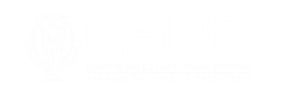 SOFTWARE ViRed
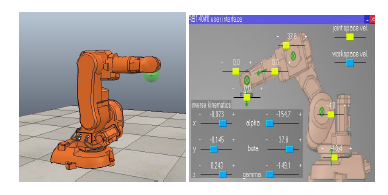 SIMULACIÓN EN PLATAFORMA  VIRED
ESTADO INICIAL
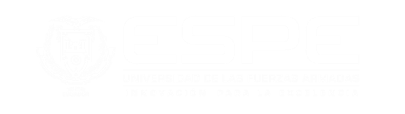 PROBLEMAS ENCONTRADOS
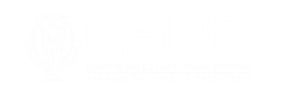 Descripción de los problemas encontrados
1
4
Problemas en los acoples de los nuevos encoders .
Motor muñeca pitch sin fuerza necesaria para realizar el movimiento
2
5
Puentes H para el control de motores solo trabajan a 12V por lo que requieren un cambio para cumplir con el Proyecto
Conectores impresos en 3D dificultan la conexión con el manipulador.
3
Tarjeta controladora Teensy 3,6 no cumplía con los requerimientos necesarios para este proyecto.
ESTADO INICIAL
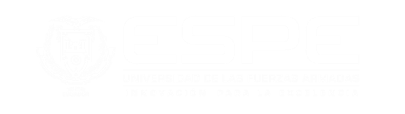 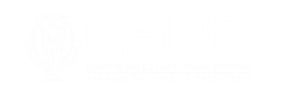 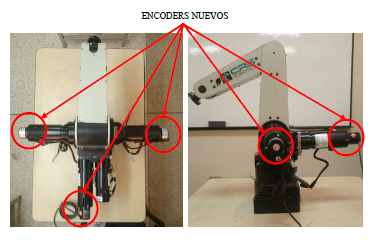 Problema 3
Acoples desgastados
Imposibilidad de leer los encoders al tener acoples desgastados.

Acoples impresos en 3D de plástico, los mismos que no son adecuados para un manipulador industrial.

Actividad fuera de los puntos previstos a desarrollarse dentro de este proyecto se descartó su arreglo
ESTADO INICIAL
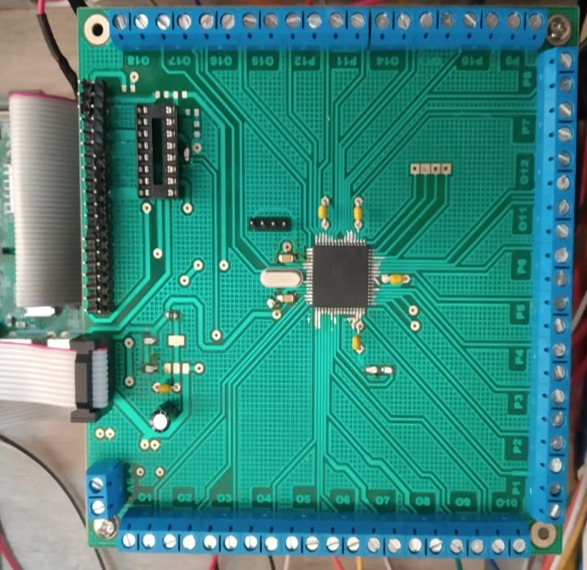 DISEÑO DEL TABLERO DE CONTROL
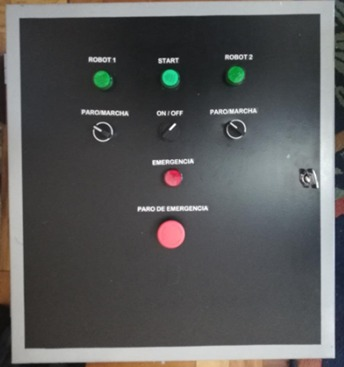 Diseño de un nuevo tablero de control que facilite el cumplimiento de objetivos propuestos en el proyecto
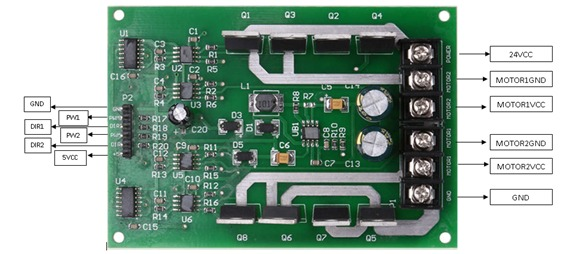 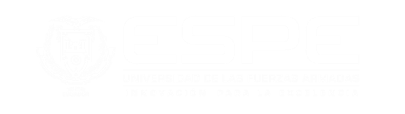 CONEXIONES DENTRO DEL TABLERO DE CONTROL
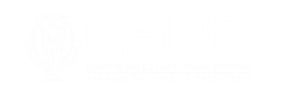 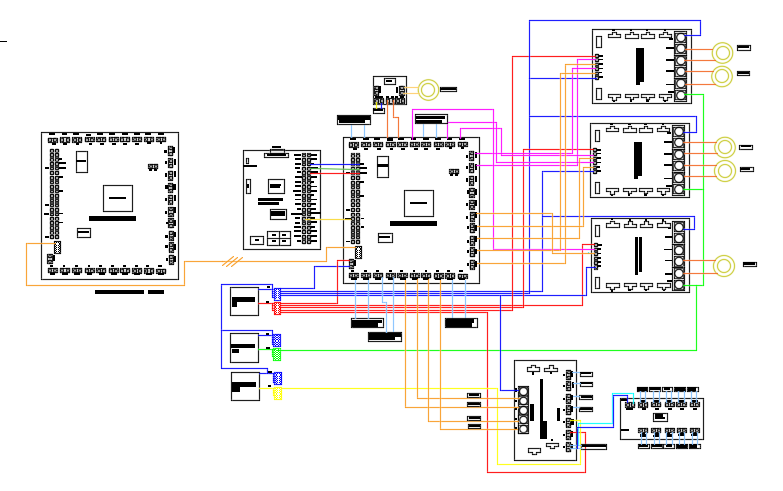 DISEÑO DE TABLERO DE CONTROL
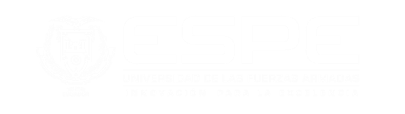 ETAPA DE POTENCIA
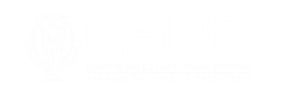 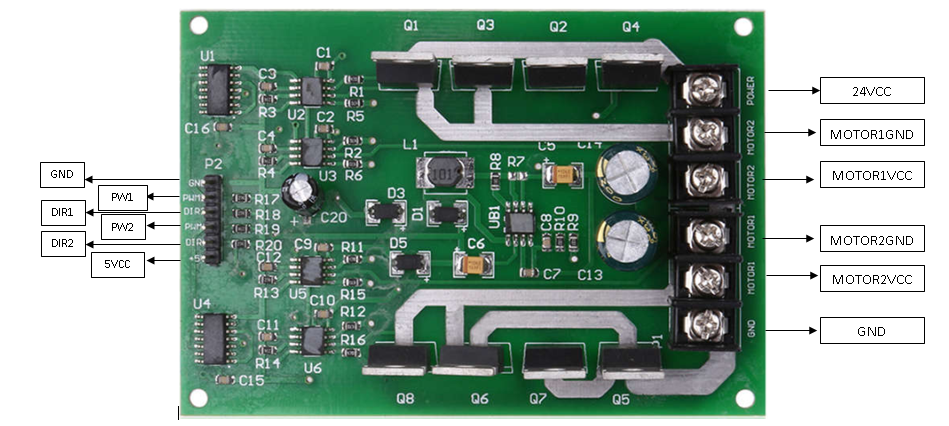 PUENTE H PARA MOTOR  A 24V
DISEÑO DE TABLERO DE CONTROL
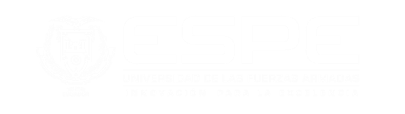 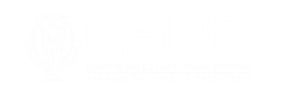 ETAPA DE POTENCIA
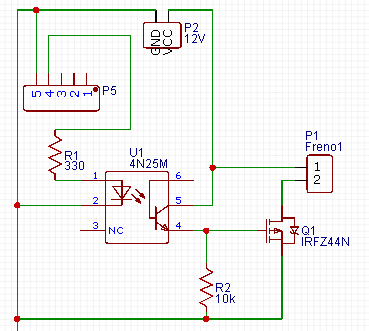 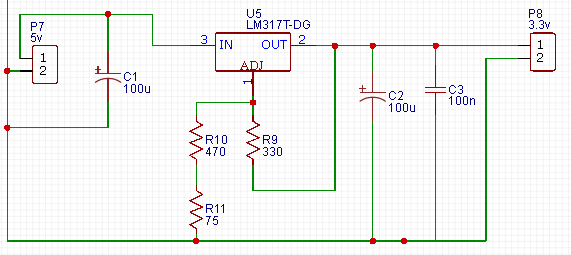 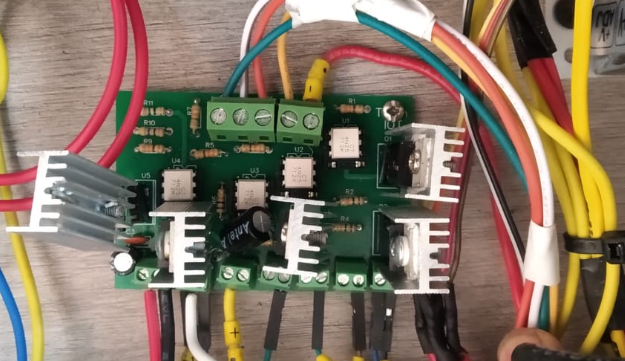 CIRCUITO PARA ACTIVACIÓN DE FRENOS
ALIMENTACIÓN DE 3,3V
PLACA INSTALADA
DISEÑO DE TABLERO DE CONTROL
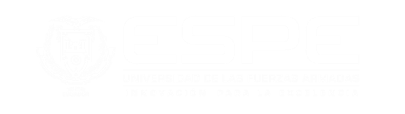 ALIMENTACIÓN DEL TABLERO DE CONTROL
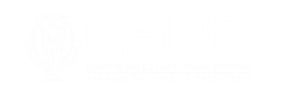 Tomando en cuenta un 20% mas de la corriente que debe de tener como minio cada fuente se tiene:
Fuente de 24V:    5A
Fuente de 12V:    2,4A
Fuente de 5V:    3A
DISEÑO DE TABLERO DE CONTROL
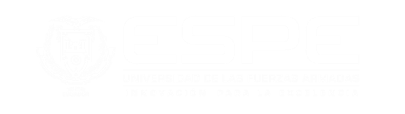 SISTEMA DE ENFRIAMIENTO
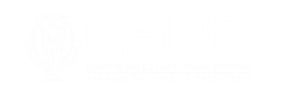 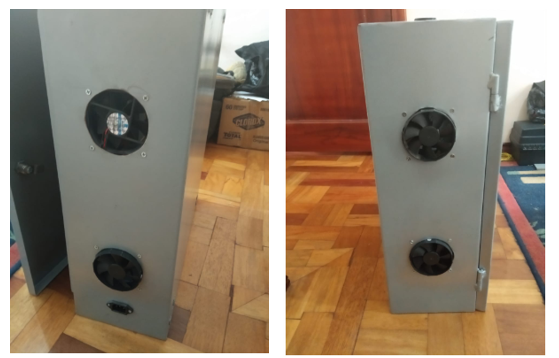 Tres ventiladores para hacer circular el aire en el interior de la caja y un cuatro ventilador que saca el aire al exterior.
DISEÑO DE TABLERO DE CONTROL
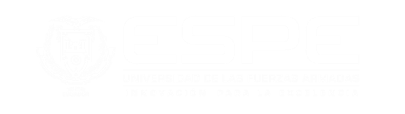 BOTONERA
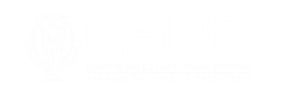 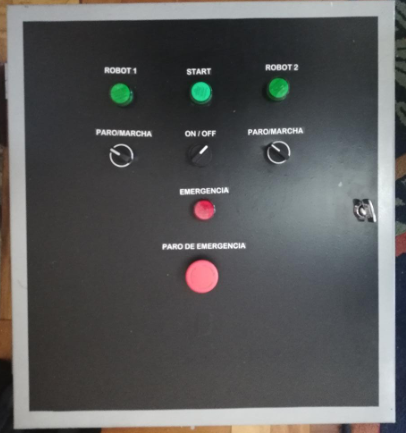 DISEÑO DE TABLERO DE CONTROL
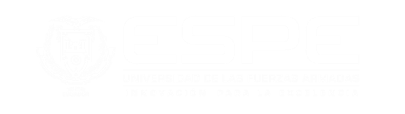 PINES DE CONEXIÓN
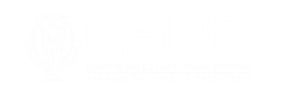 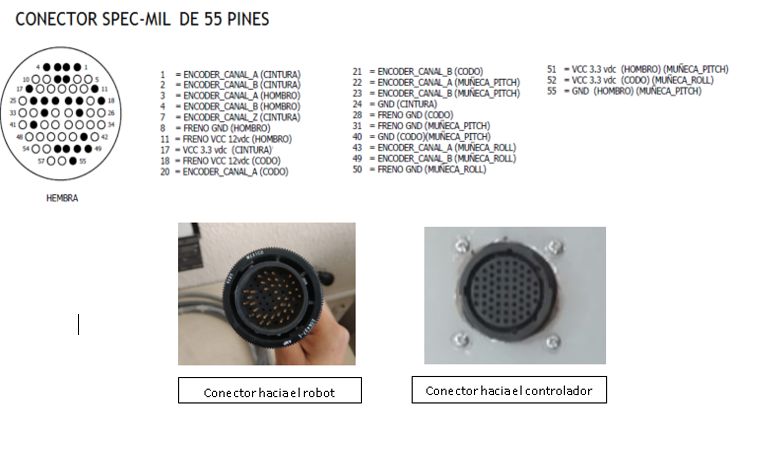 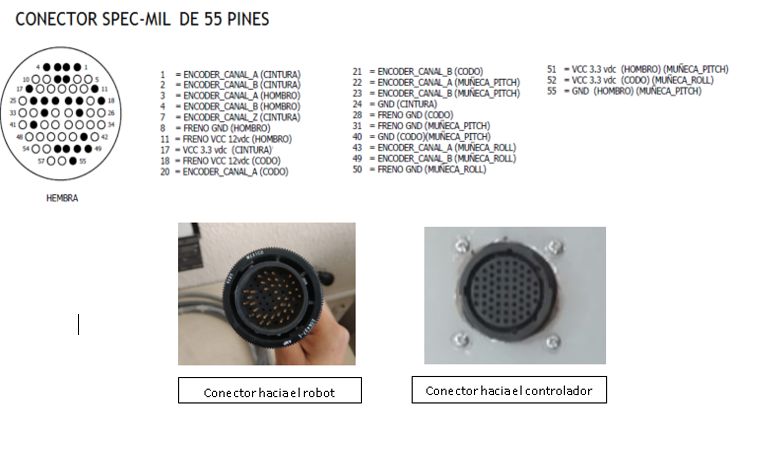 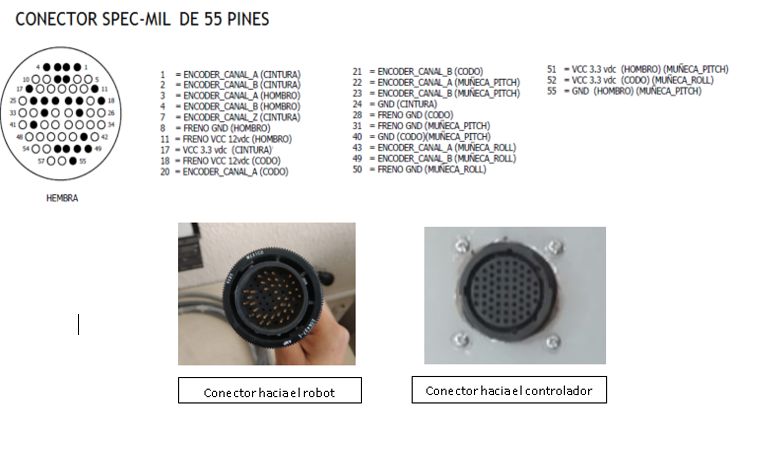 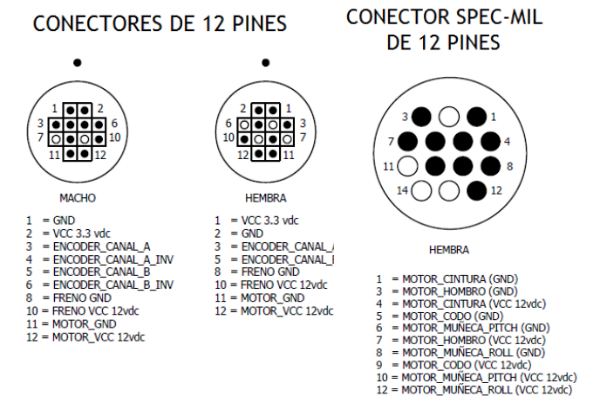 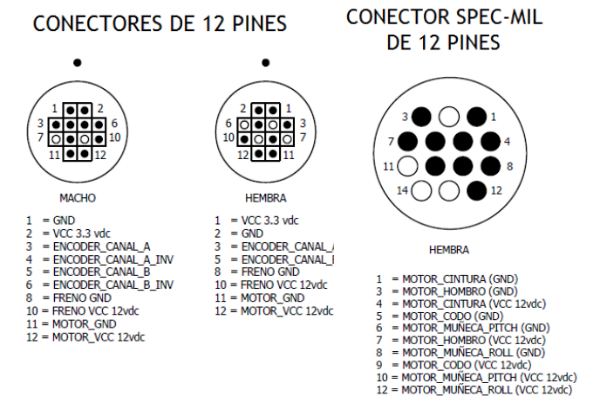 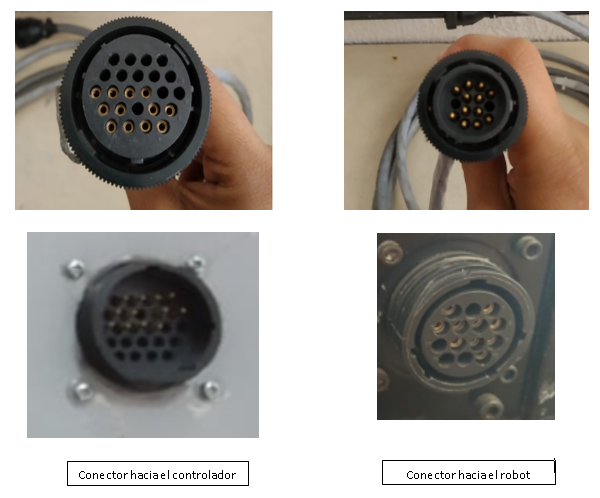 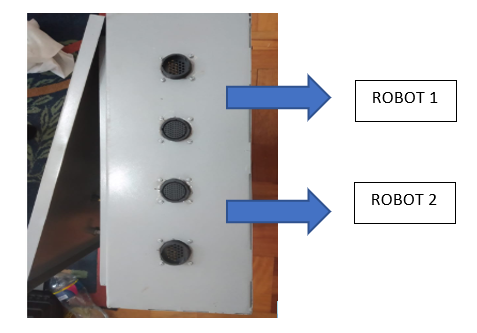 DISEÑO DE TABLERO DE CONTROL
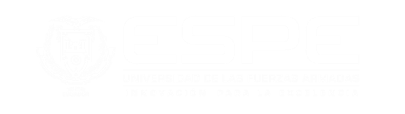 SERVIDOR
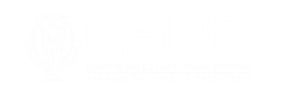 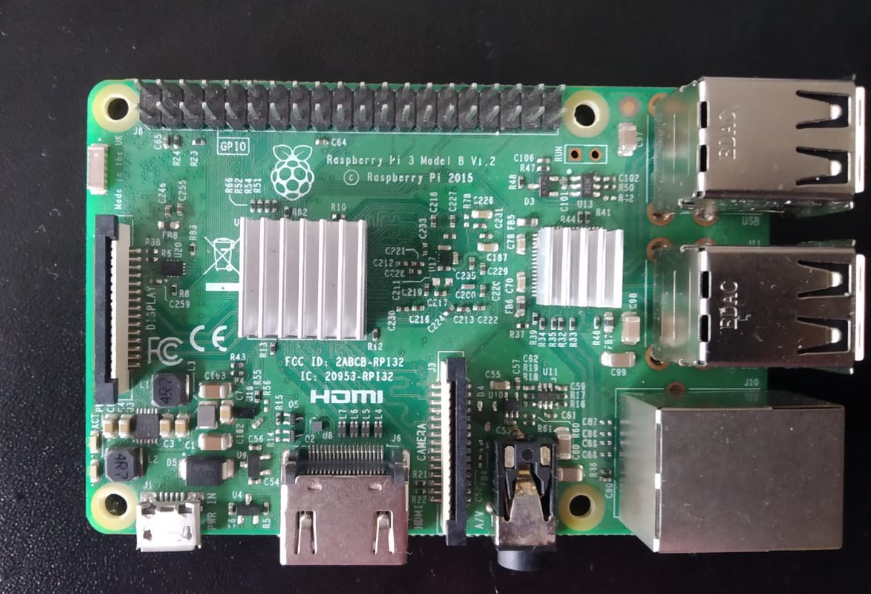 DISEÑO DE TABLERO DE CONTROL
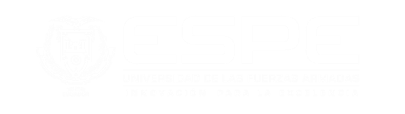 TARJETA DE CONTROL
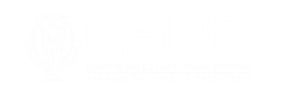 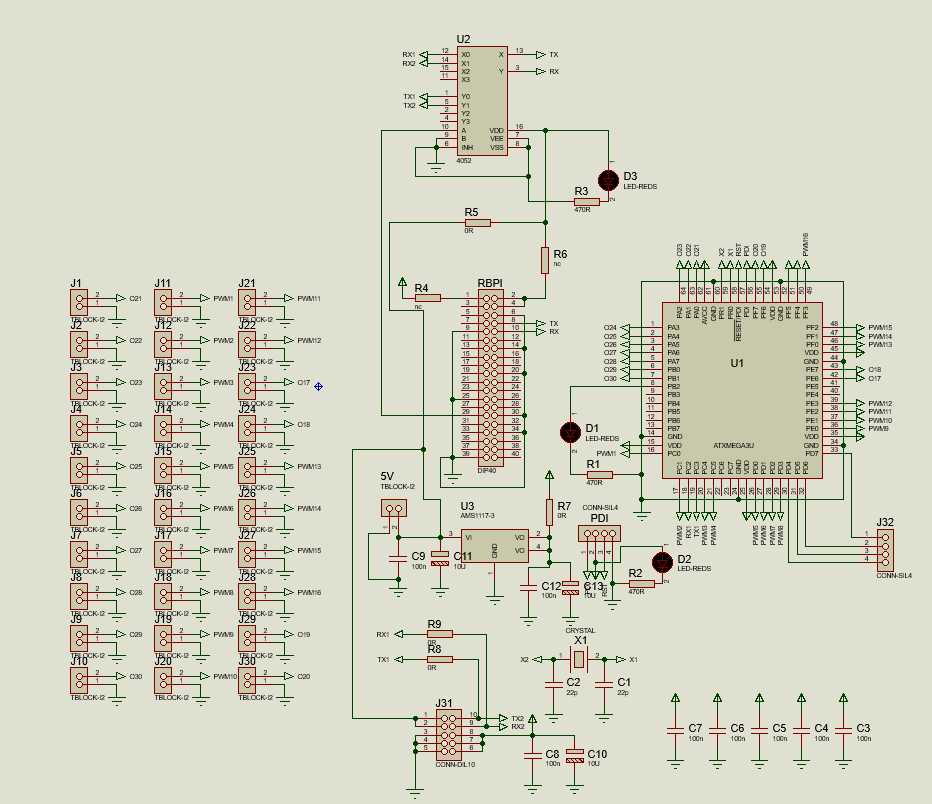 ATXMEGA 64D3
CD74HC4052E
AMS1117
DISEÑO DE TABLERO DE CONTROL
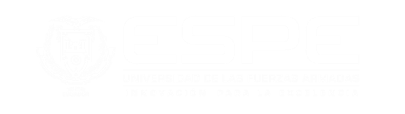 CD74HC4052E
TARJETA DE CONTROL
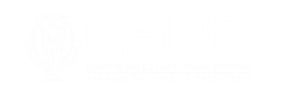 ATXMEGA 64D3
AMS1117
DISEÑO DE TABLERO DE CONTROL
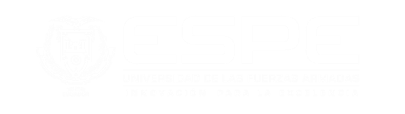 DRIVER ENCODERS
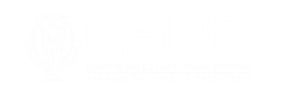 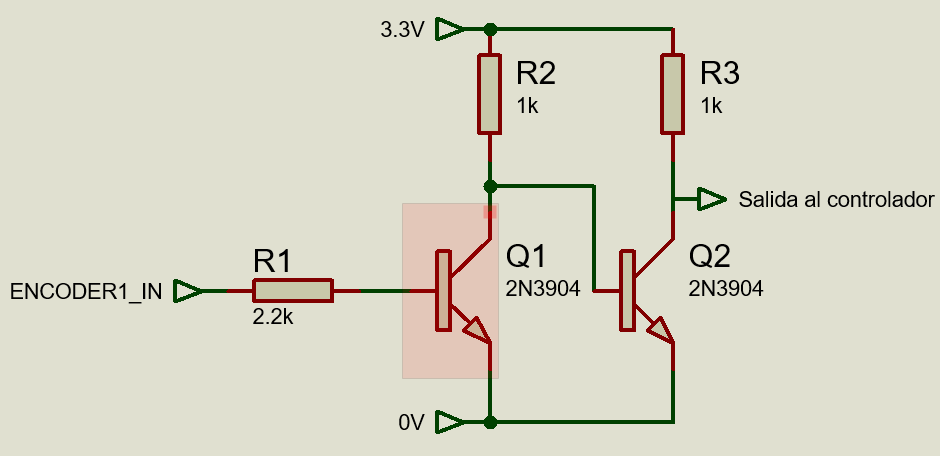 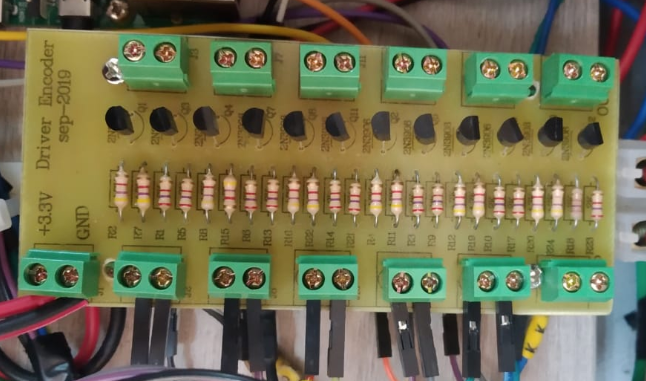 DISEÑO DE TABLERO DE CONTROL
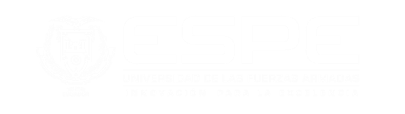 Tablero de control terminado
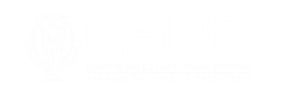 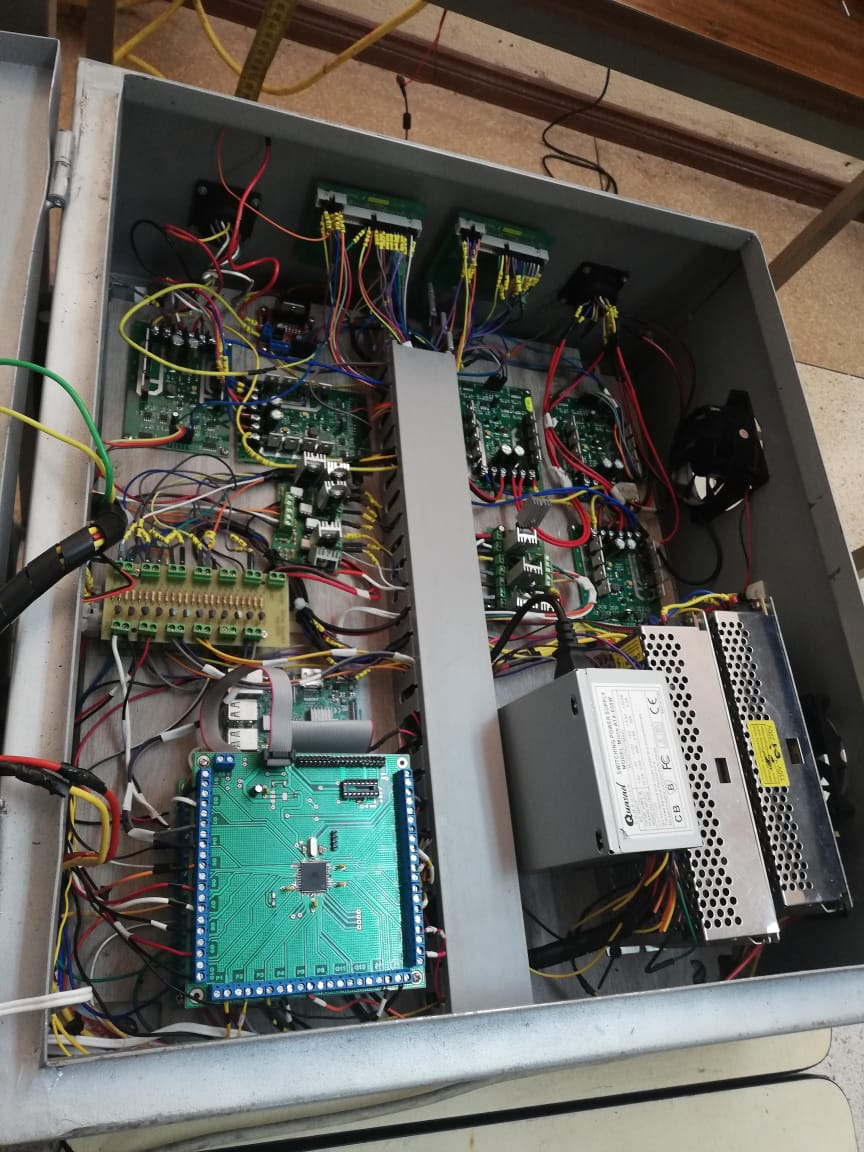 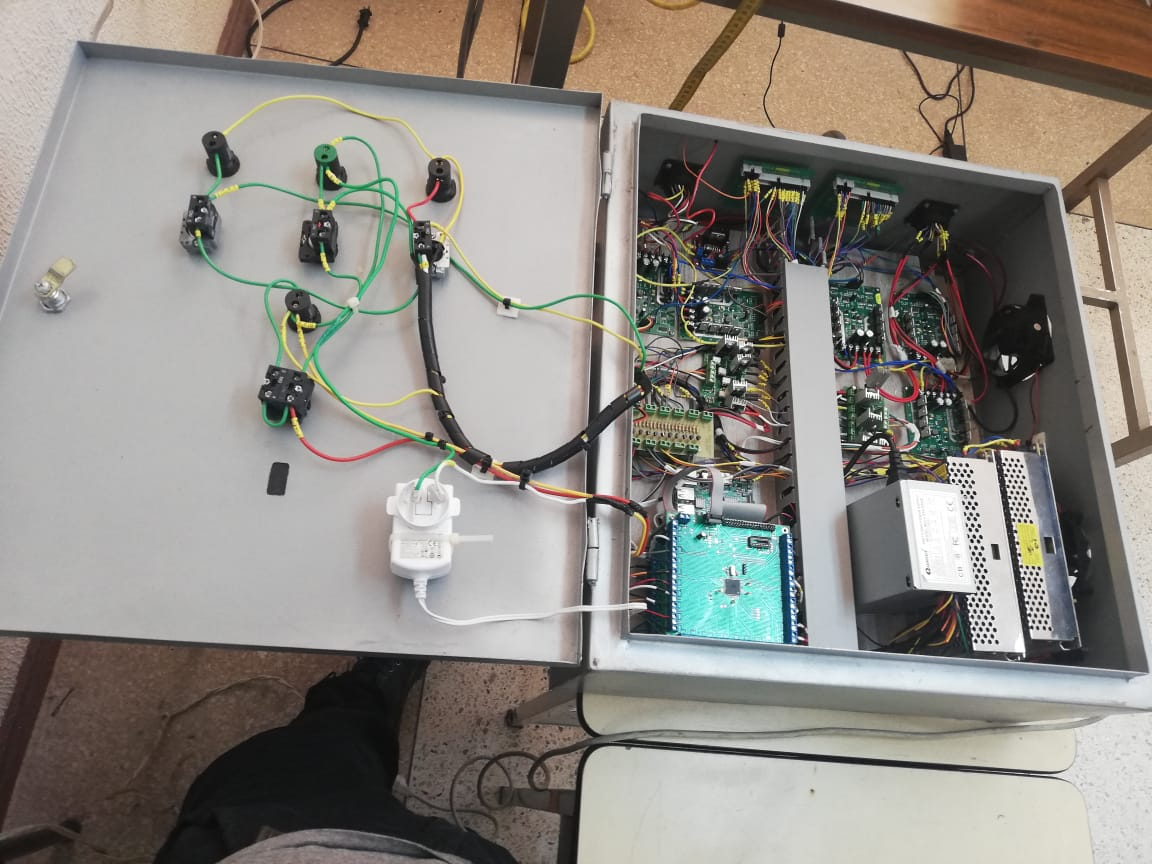 DISEÑO DE TABLERO DE CONTROL
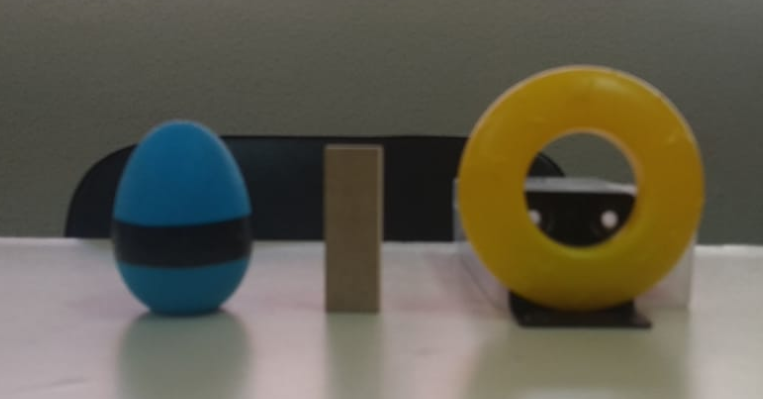 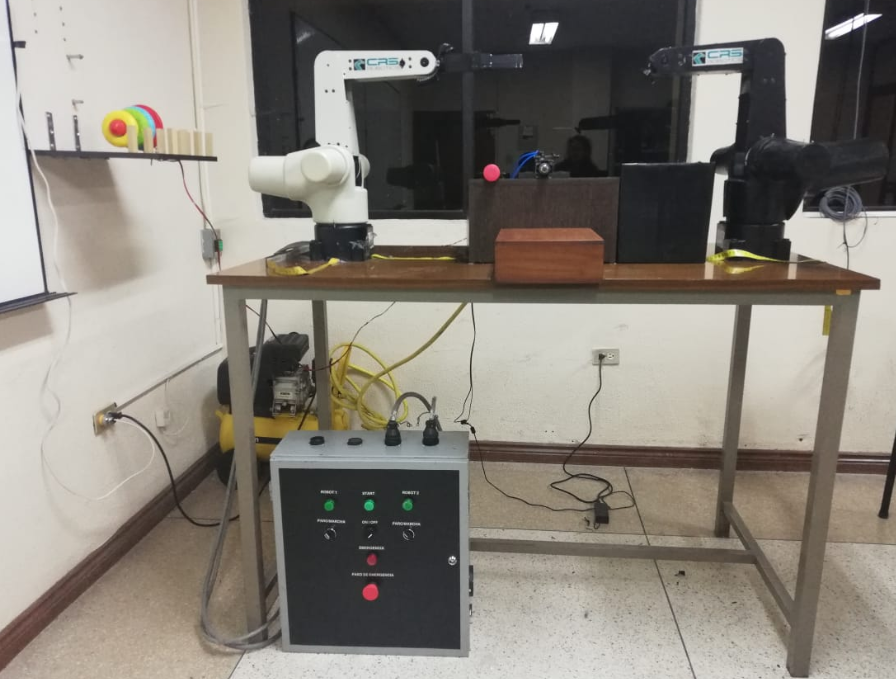 CELDA ROBÓTICA
Mesa de trabajo en la que se encuentran instalados los manipuladores robóticos para efectuar su cinemática y ejecutar los procesos industriales.
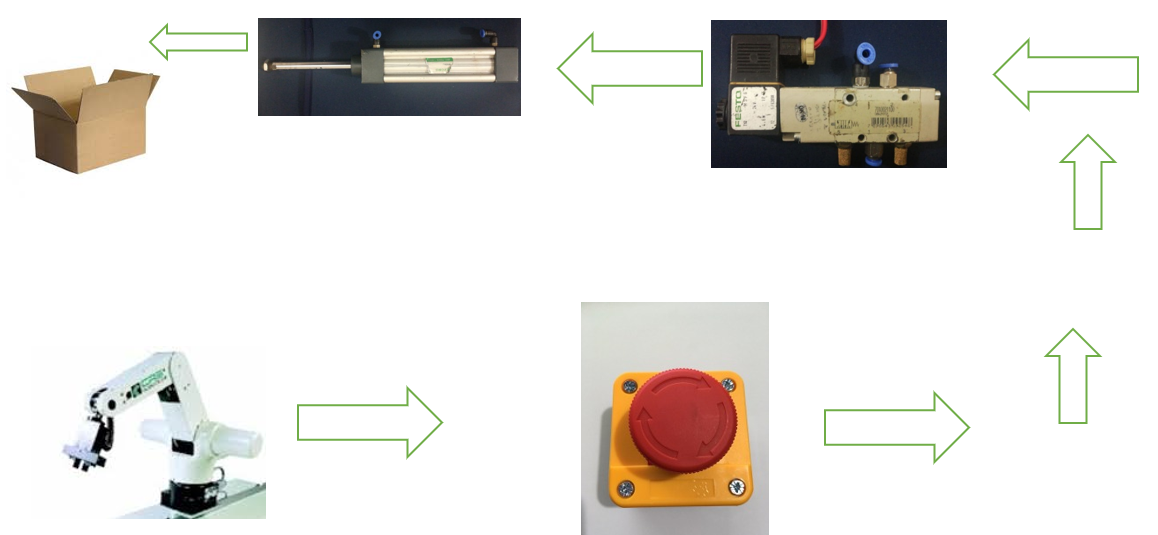 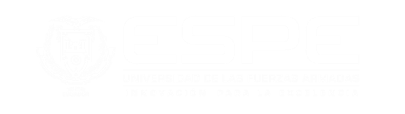 Mesa de trabajo
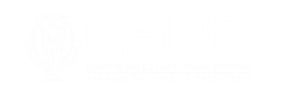 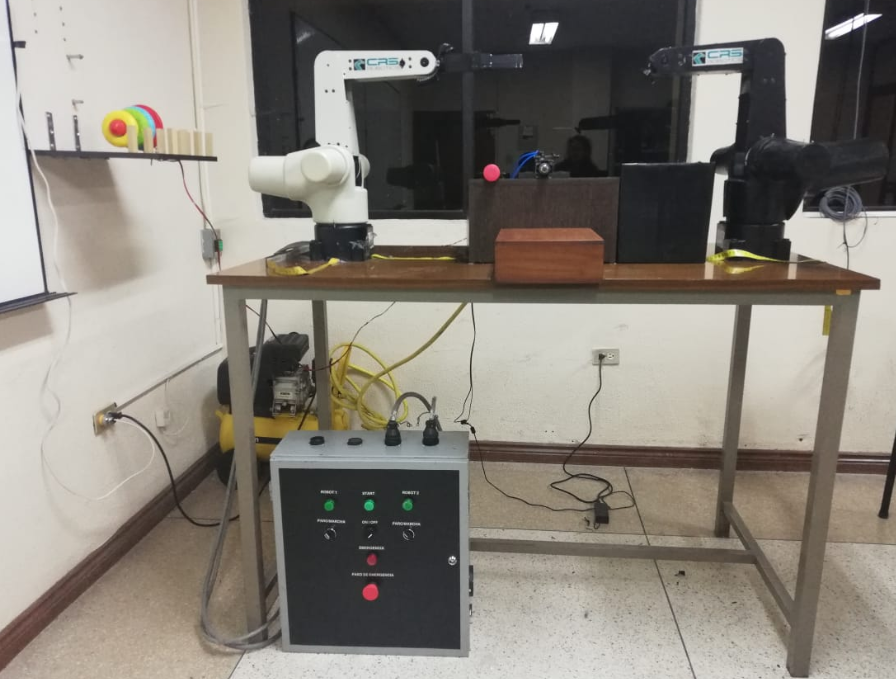 CELDA ROBÓTICA
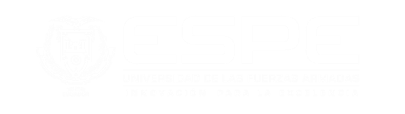 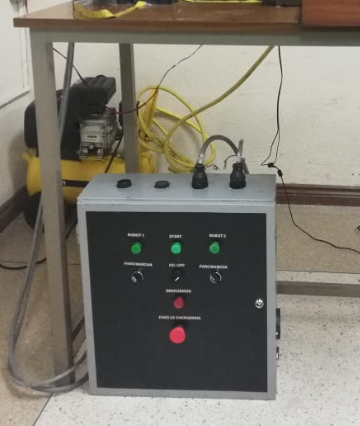 Mesa de trabajo
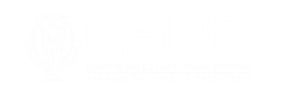 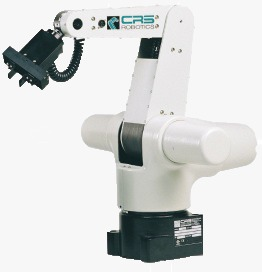 Caja de control
Robot
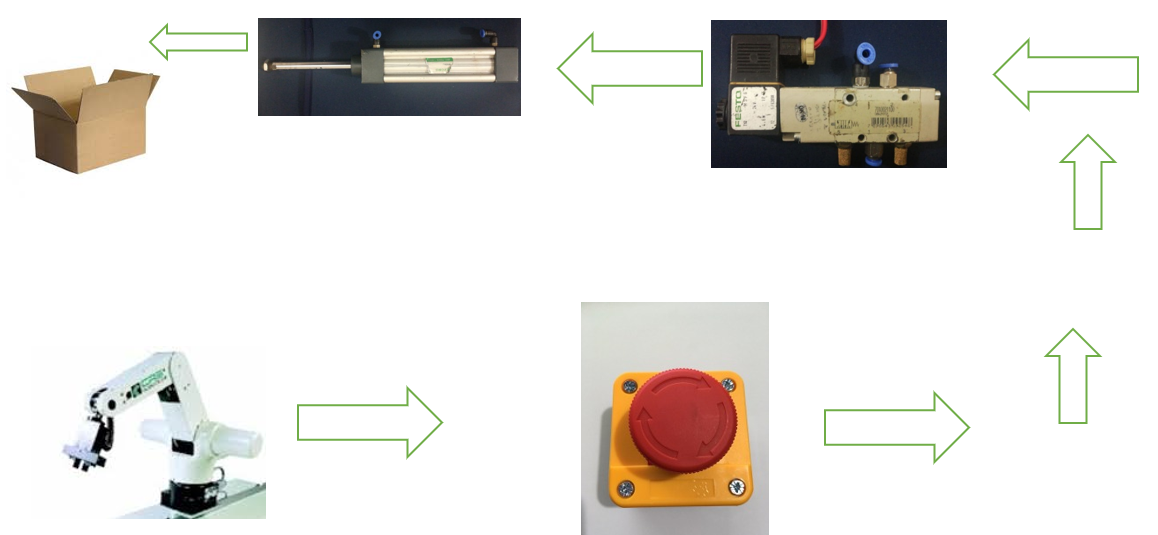 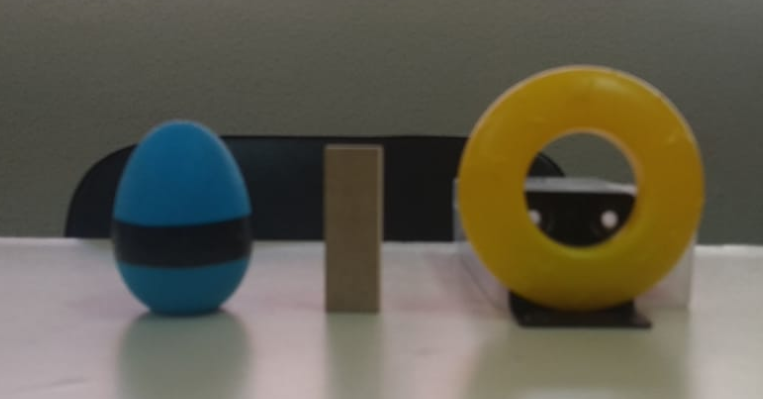 Piezas de trabajo
Elementos neumáticos
CELDA ROBÓTICA
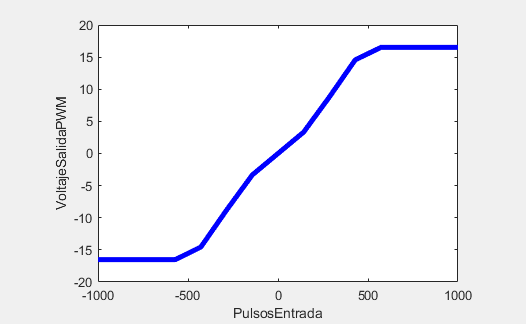 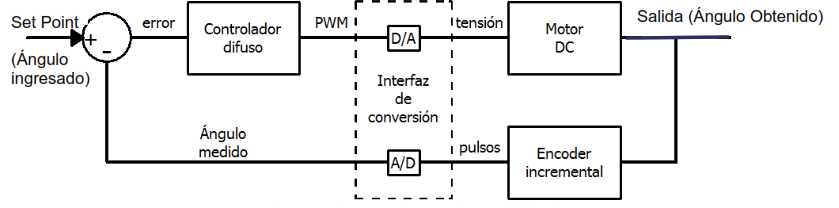 DISEÑO DEL CONTROLADOR
Se dan a conocer las conclusiones más relevantes del presente proyecto investigativo.
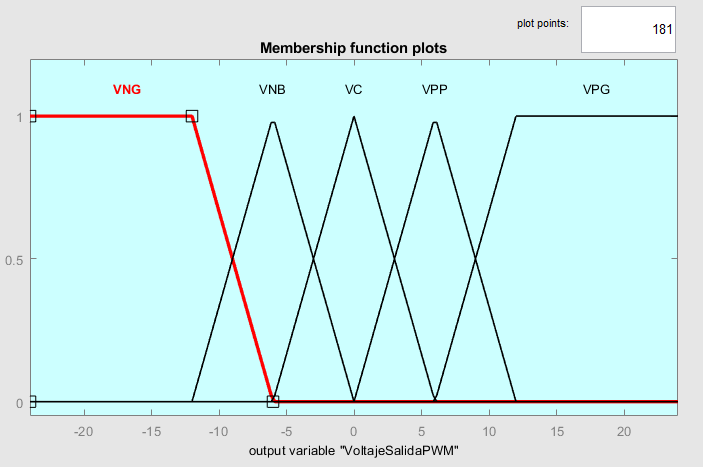 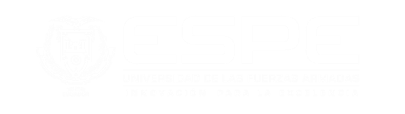 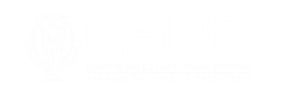 CONTROLADOR FUZZY
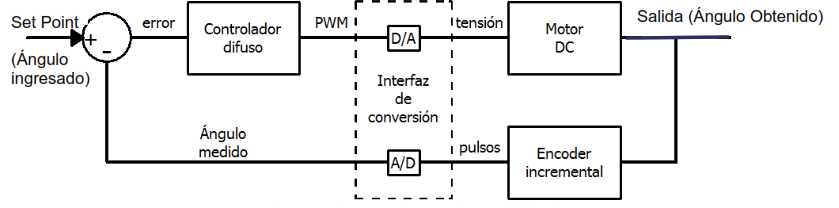 DISEÑO DEL CONTROLADOR
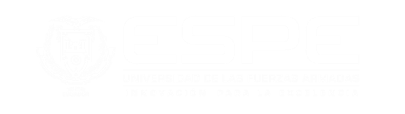 CONTROLADOR FUZZY
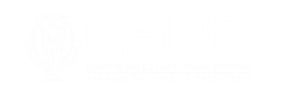 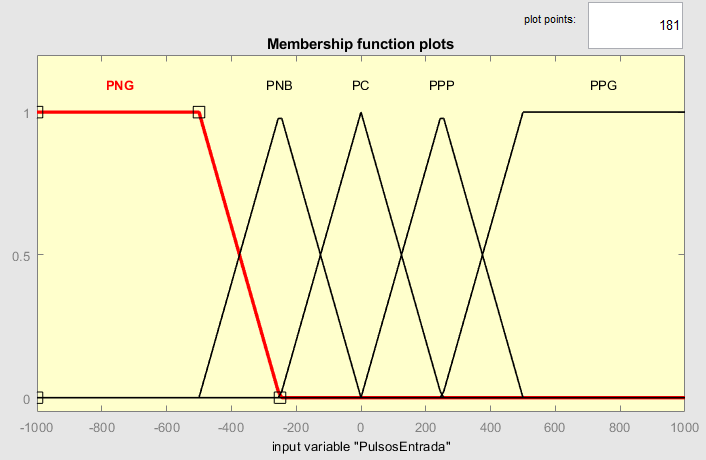 PNG= trapmf (PulsoEntrada; -1000,-1000,-500,-250)
PNB= trinf (PulsoEntrada; -500,-250,0)
PC= trinf (PulsoEntrada; -250,0,250)
PPP= trinf (PulsoEntrada; 0,250,500)
PPG= trapmf (PulsoEntrada; 250,500,1000,1000)
DISEÑO DEL CONTROLADOR
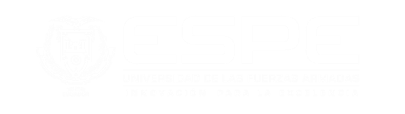 CONTROLADOR FUZZY
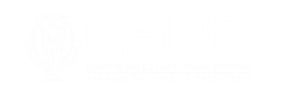 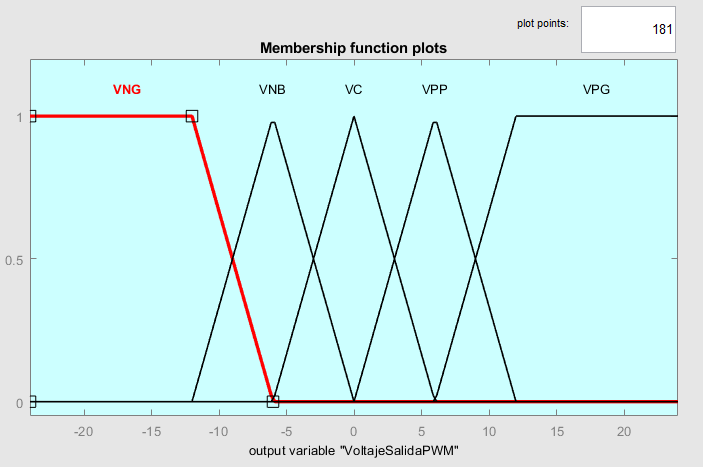 VNG= trapmf (PulsoEntrada; -24,-24,-12,-6)
VNB= trinf (PulsoEntrada; -12,-6,0)
VC= trinf (PulsoEntrada; -6,0,6)
VPP= trinf (PulsoEntrada; 0,6,12)
VPG= trapmf (PulsoEntrada; 6,12,24,24)
DISEÑO DEL CONTROLADOR
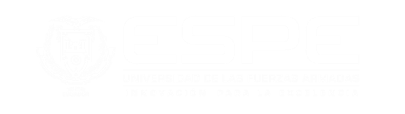 CONTROLADOR FUZZY
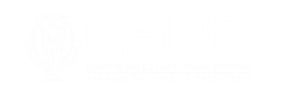 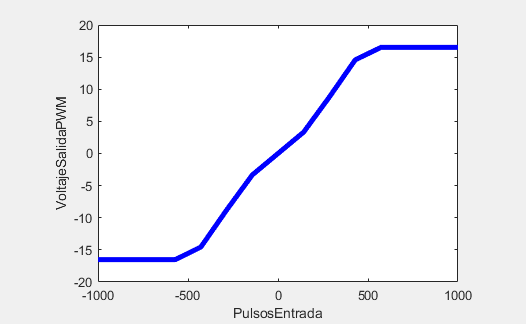 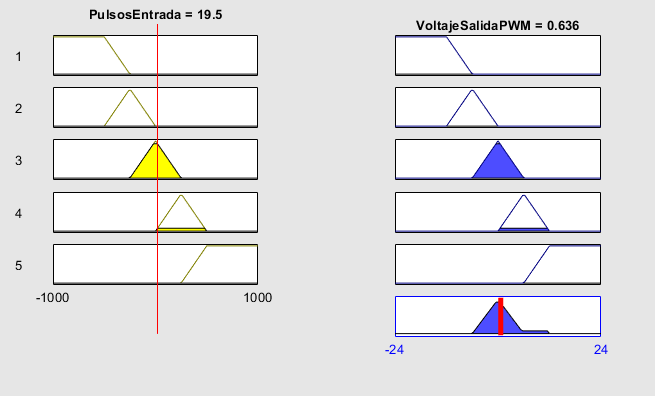 Reglas de control y de desfusificación
DISEÑO DEL CONTROLADOR
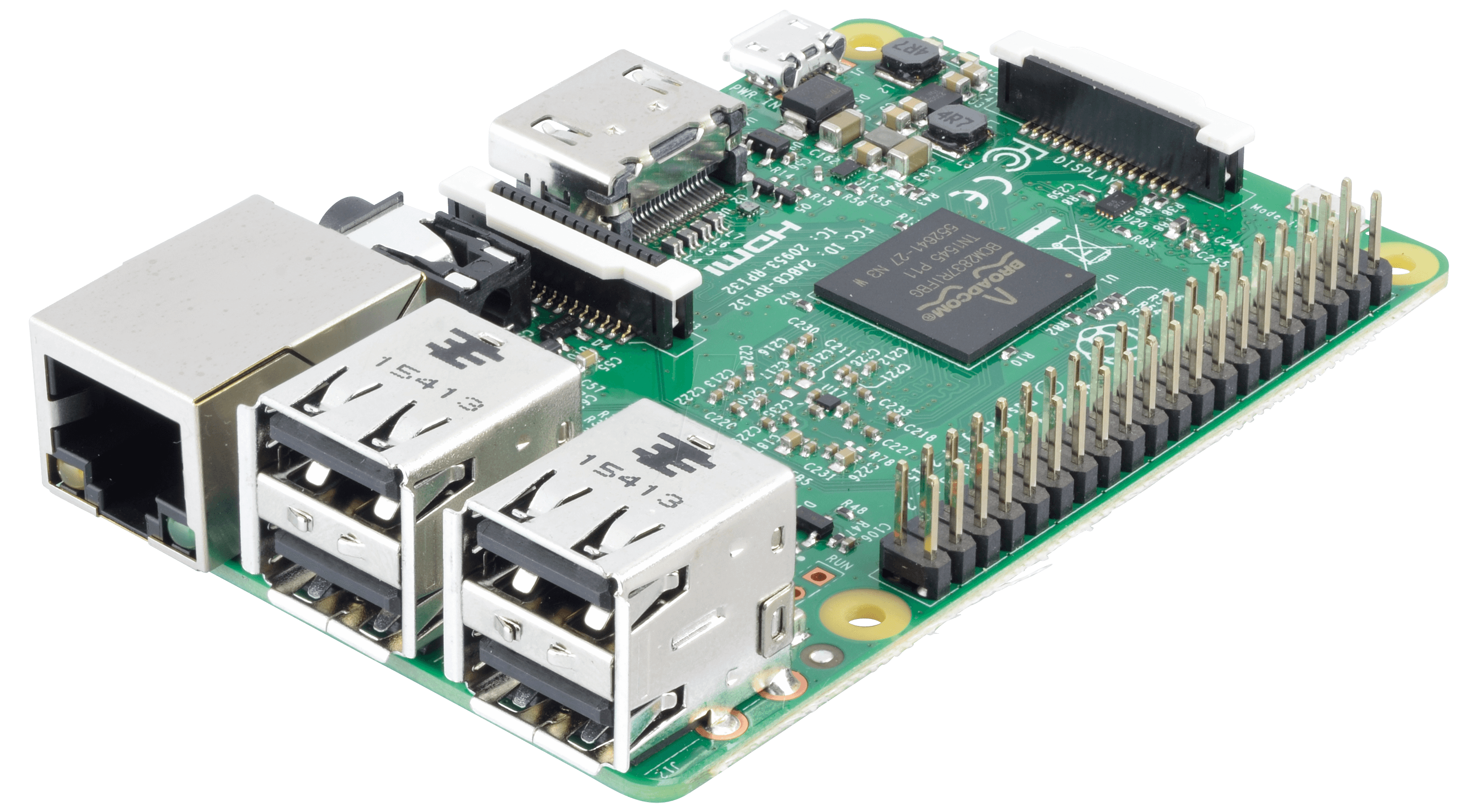 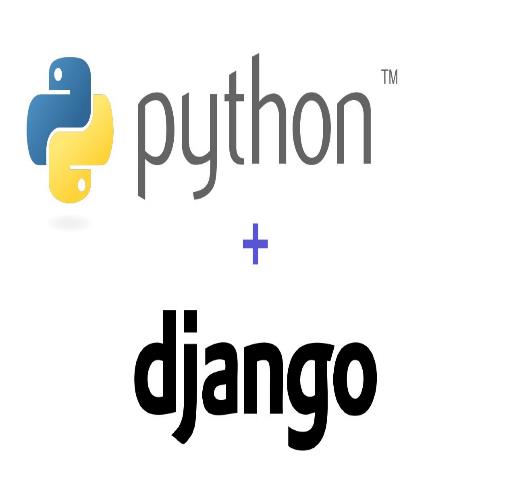 PÁGINA WEB
Diseñada a través del framework Django, alojada en la tarjeta Raspberry Pi, y subida al internet a través de Ngrok.
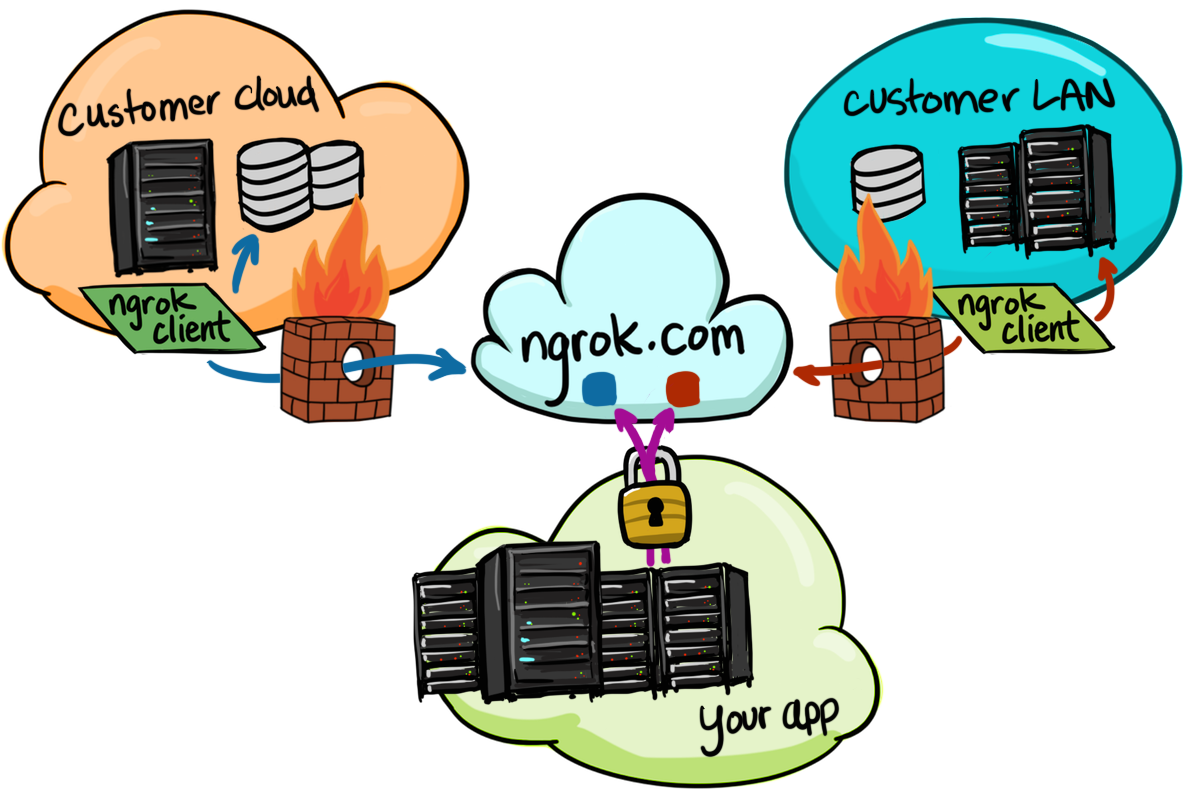 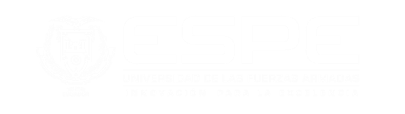 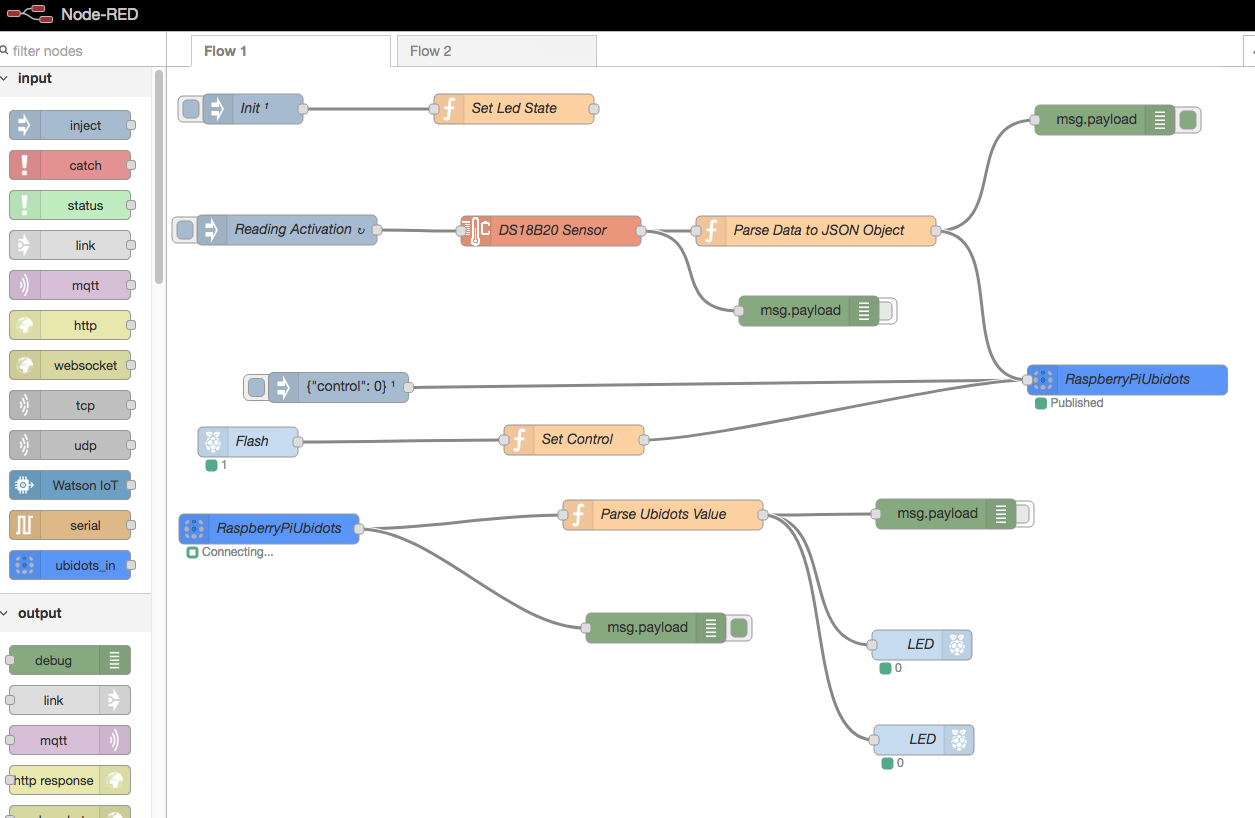 PÁGINA WEB
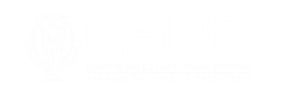 Selección de plataforma Cloud
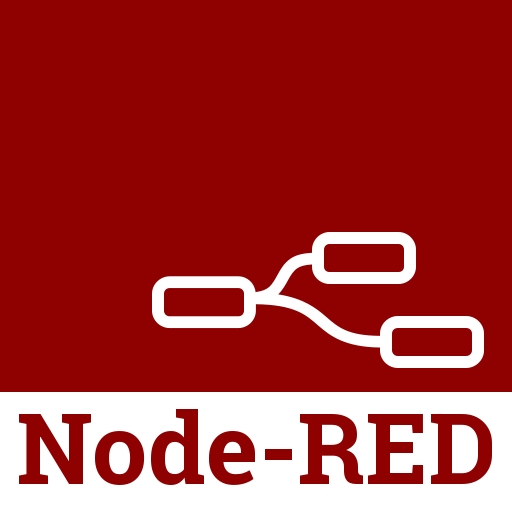 1
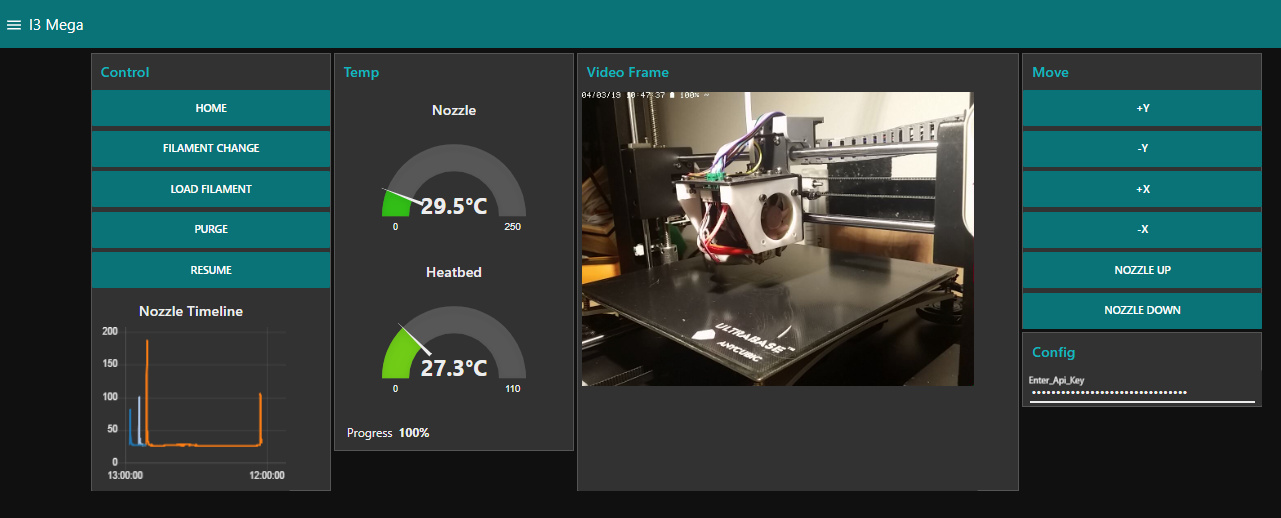 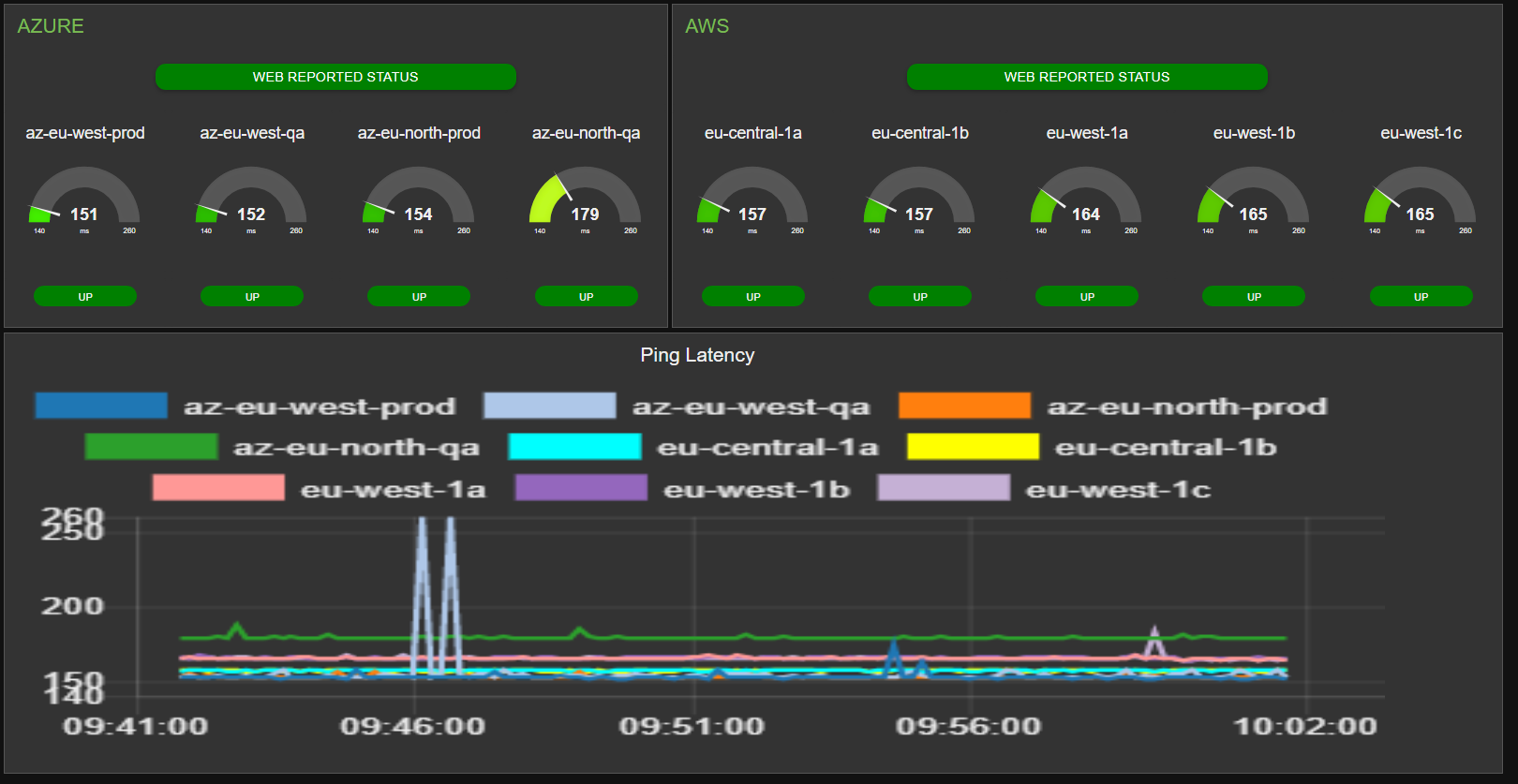 PÁGINA WEB
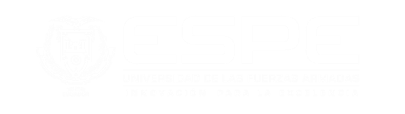 PÁGINA WEB
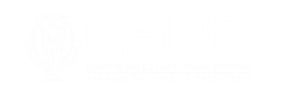 Selección de plataforma Cloud
2
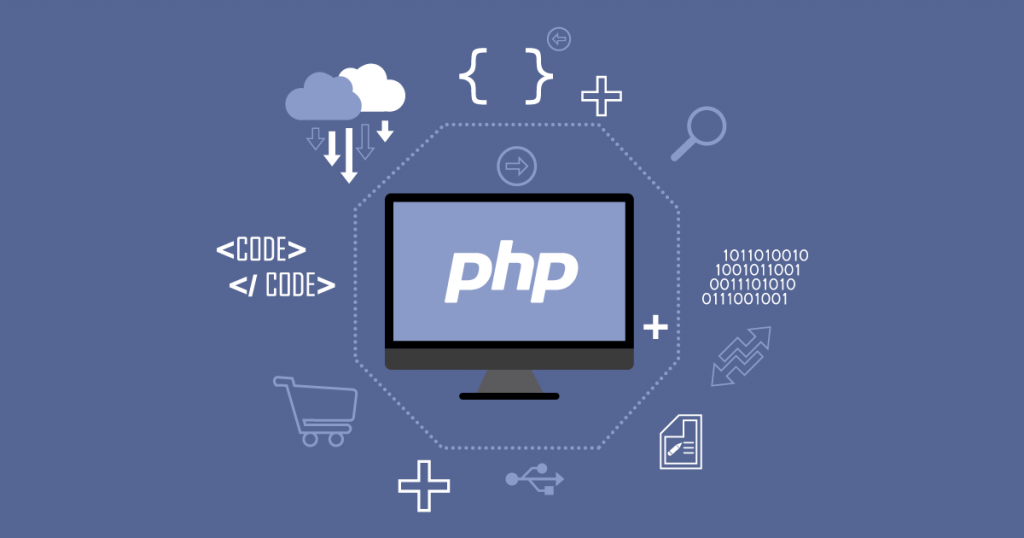 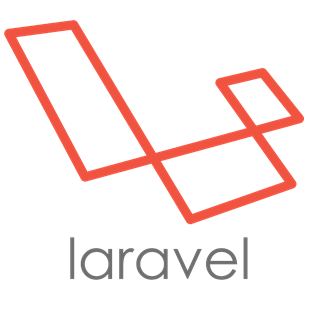 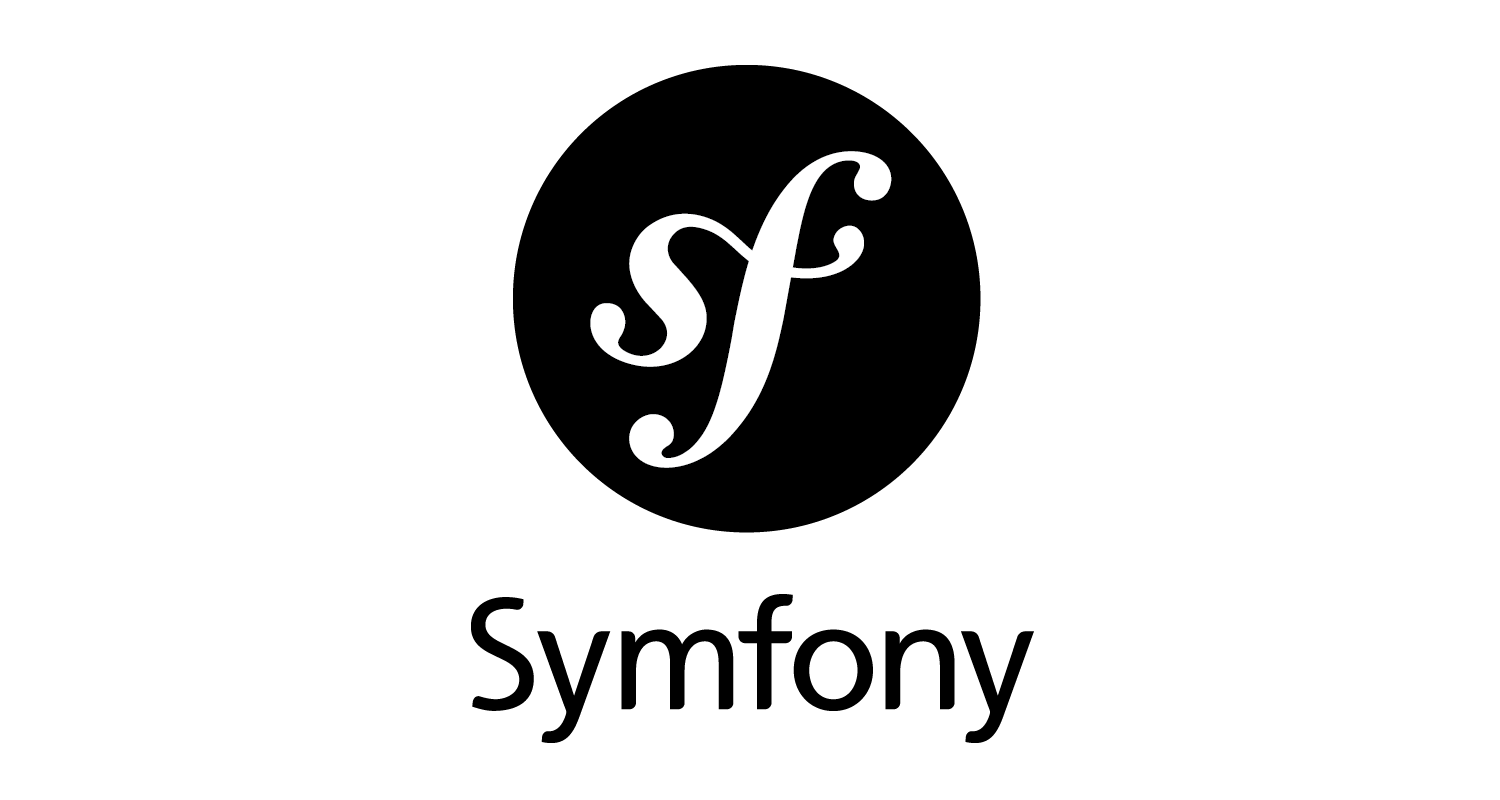 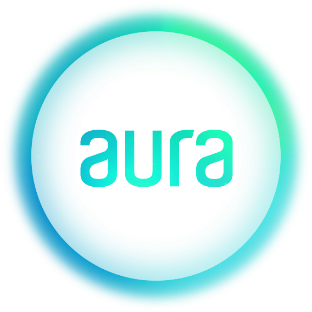 PÁGINA WEB
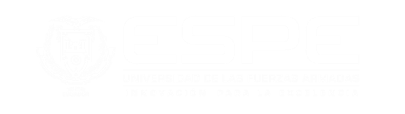 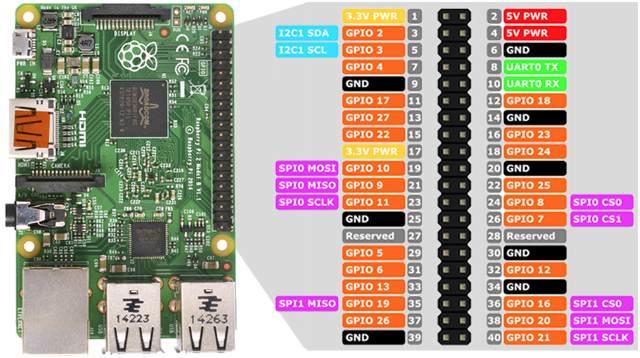 PÁGINA WEB
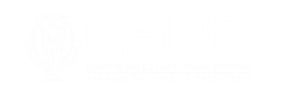 Selección de plataforma Cloud
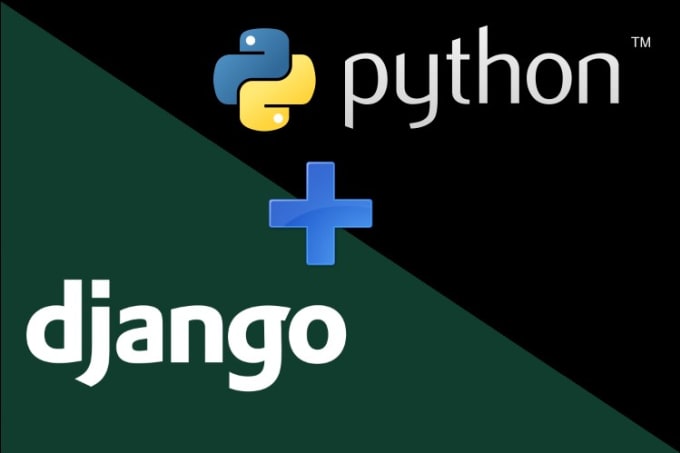 3
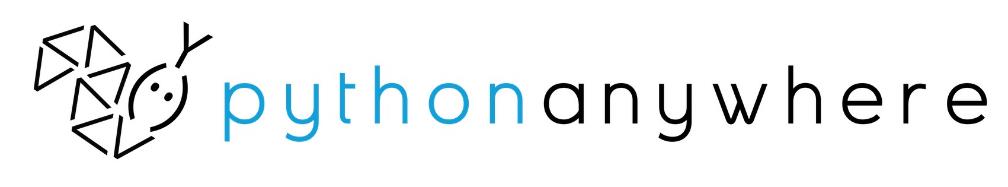 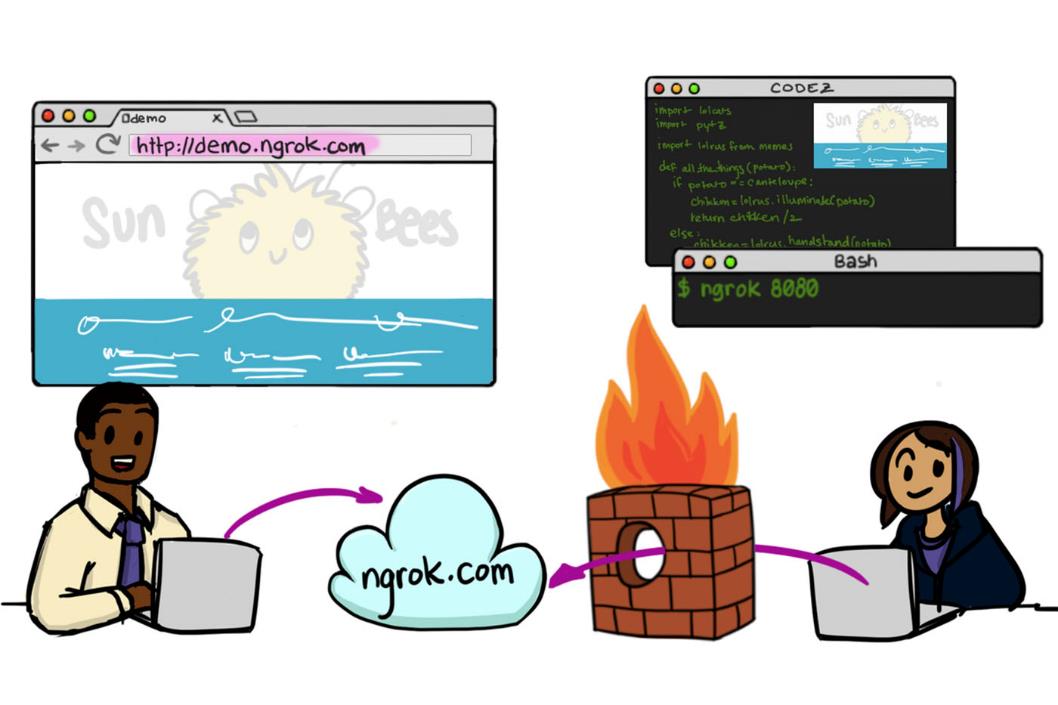 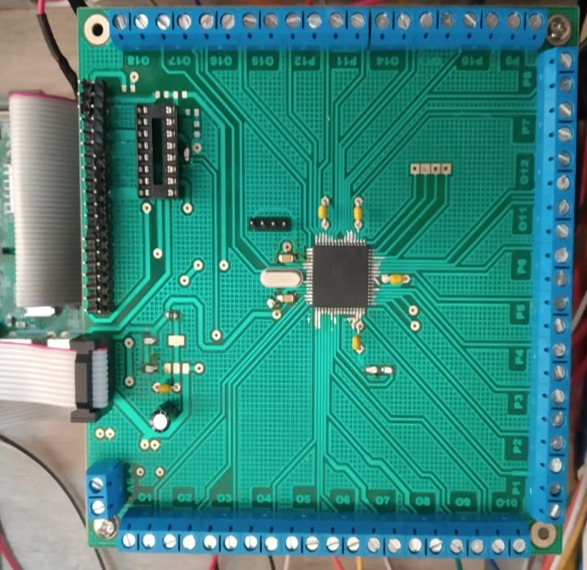 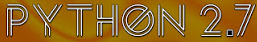 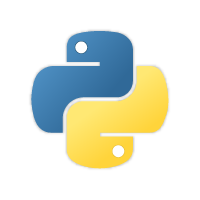 PÁGINA WEB
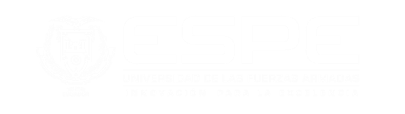 PÁGINA WEB
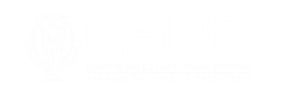 Instalación de la plataforma Cloud
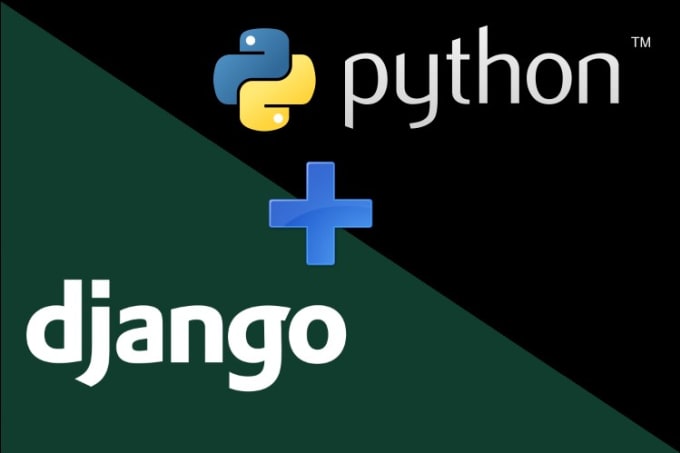 Instalación:
$ sudo apt-get update
$ sudo apt-get upgrade
$ sudo apt-get install python-pip
$ sudo pip install django==1.11
$ django-admin --version 
$ sudo pip install virtualenv
$ virtualenv –versión



$ mkdir Proyectos-Django
$ django-admin startproject Diana4 .
$ virtualenv activate
$ source bin/activate
$ python manage.py runserver 0.0.0.0:8000
Creación de página web:
PÁGINA WEB
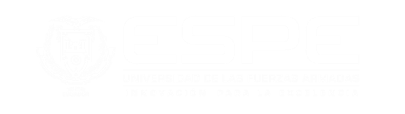 PÁGINA WEB
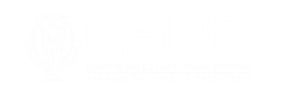 Instalación y Funcionamiento
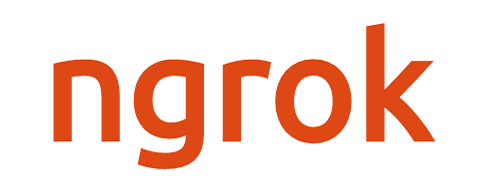 Funcionamiento:
Instalación:
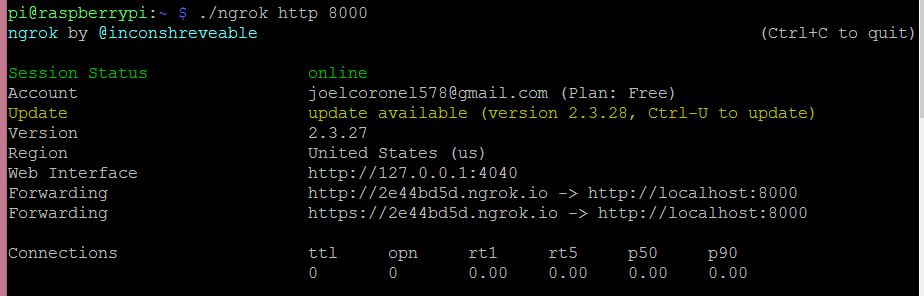 $ sudo wget https://bin.equinox.io/c/4VmDzA7iaHb/ngrok-stable-linux-arm.zip
$ sudo unzip ngrok-stable-linux-arm.zip



$ ./ngrok http 8000
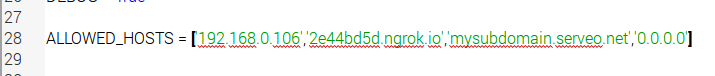 PÁGINA WEB
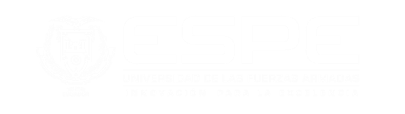 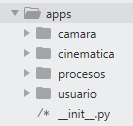 PÁGINA WEB
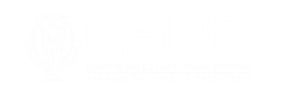 Diseño de la Interfaz Cliente Web
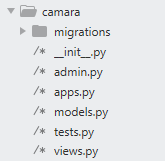 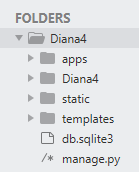 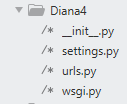 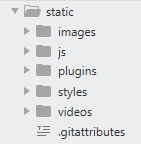 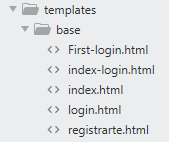 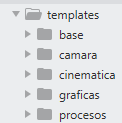 PÁGINA WEB
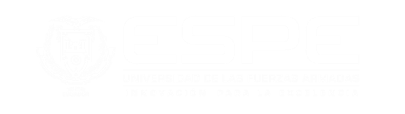 PÁGINA WEB
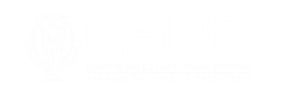 Registro y Login del sitio web
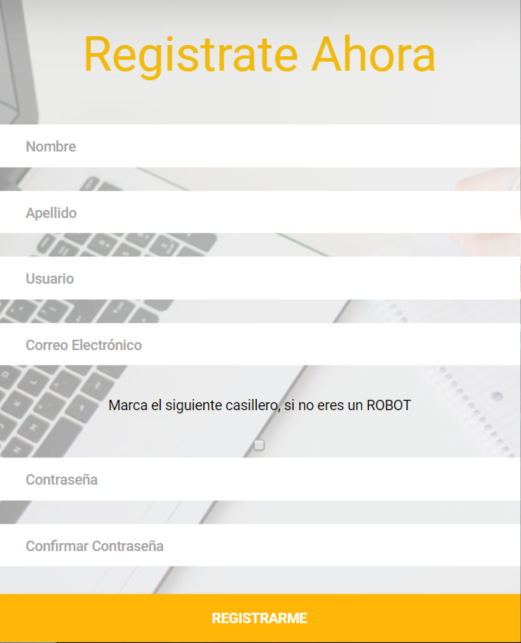 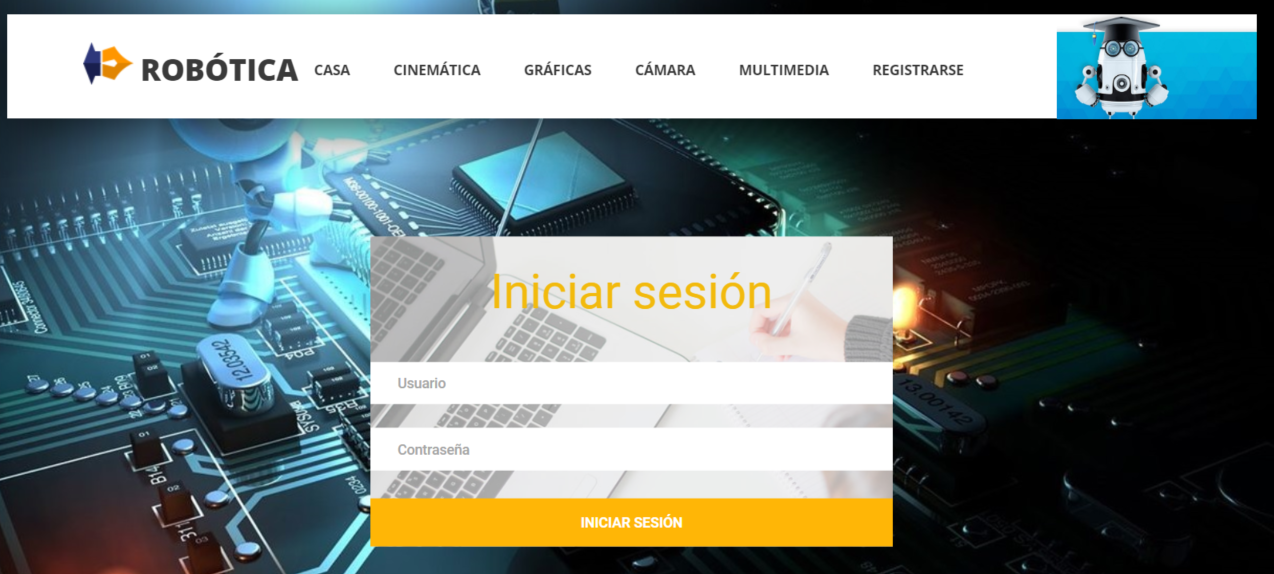 PÁGINA WEB
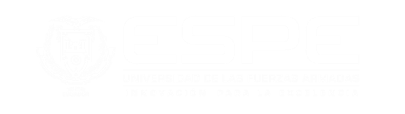 PÁGINA WEB
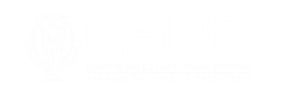 Página Principal
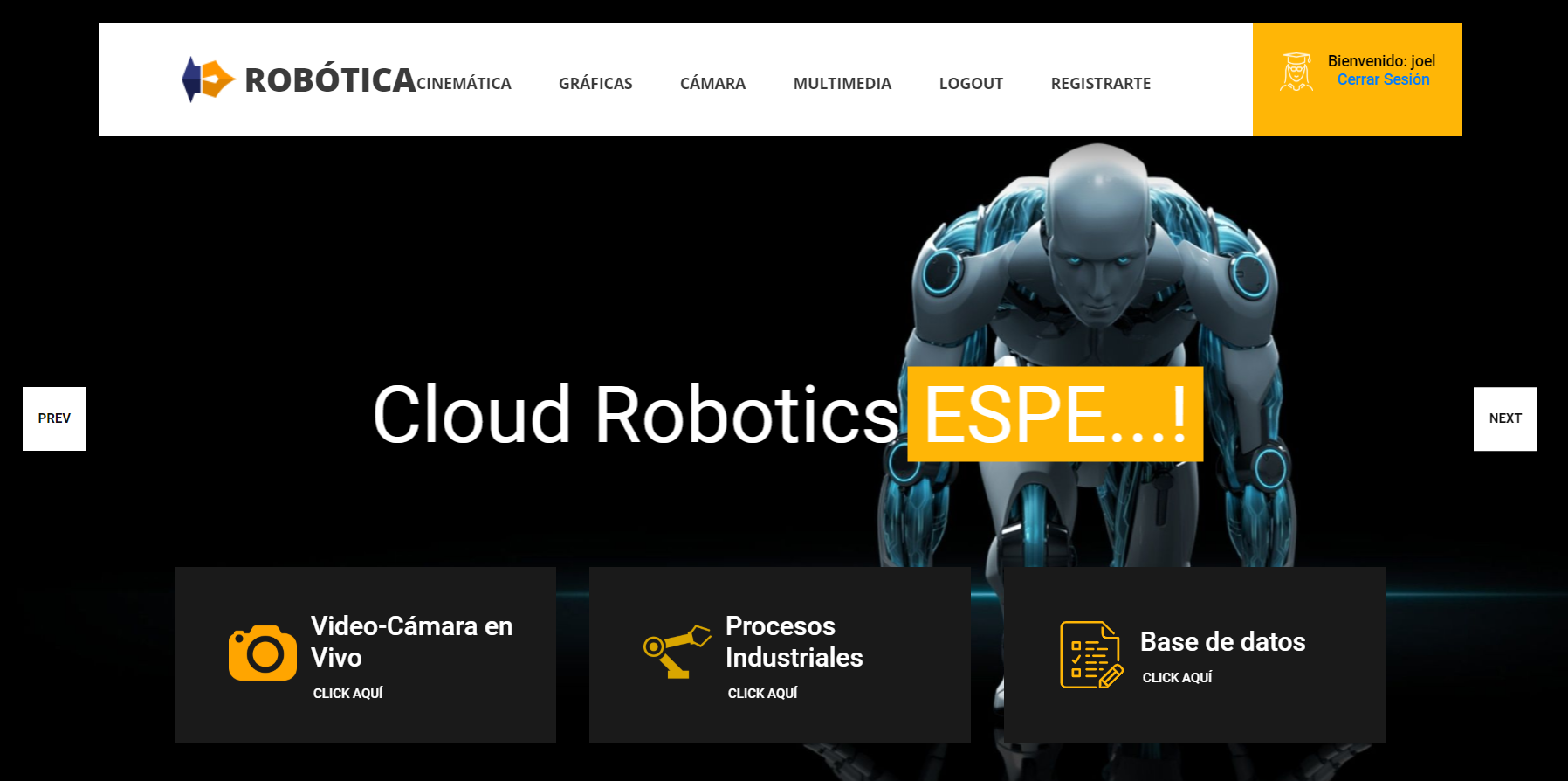 PÁGINA WEB
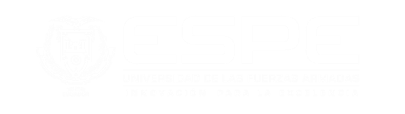 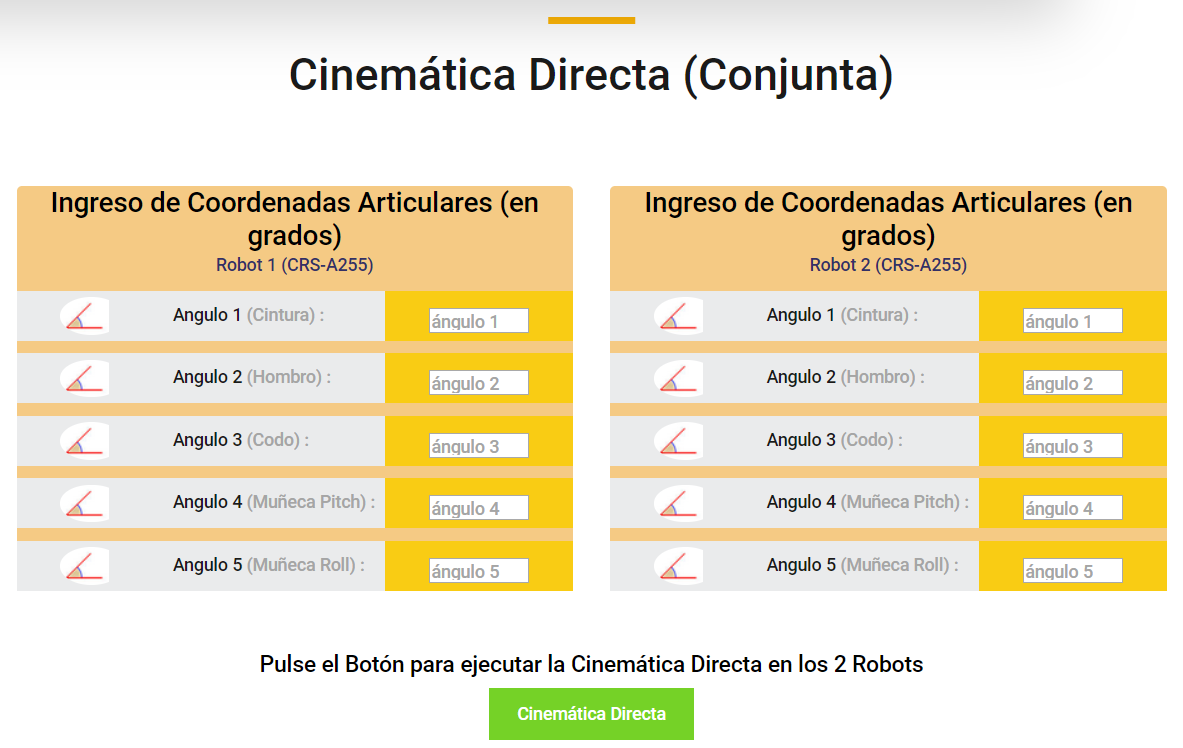 PÁGINA WEB
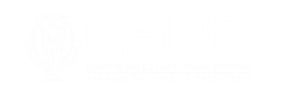 Pestaña Cinemática
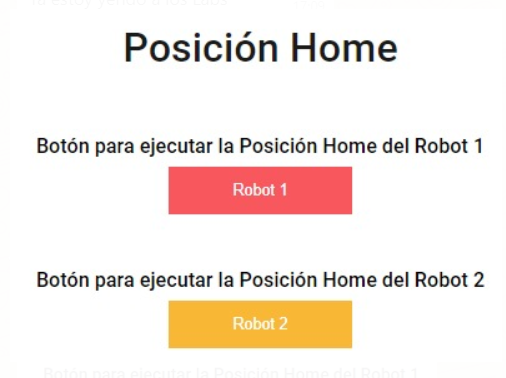 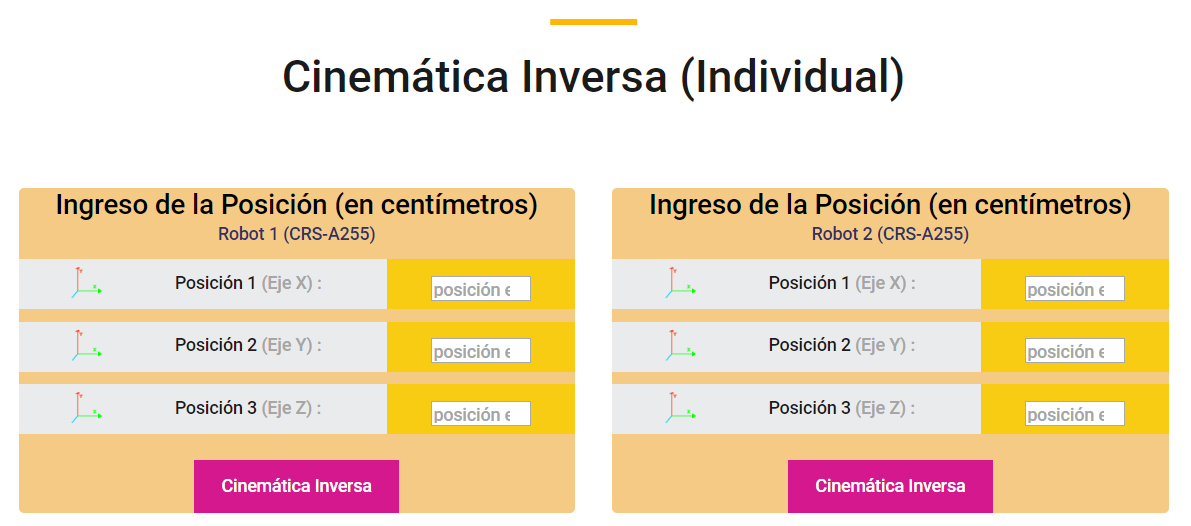 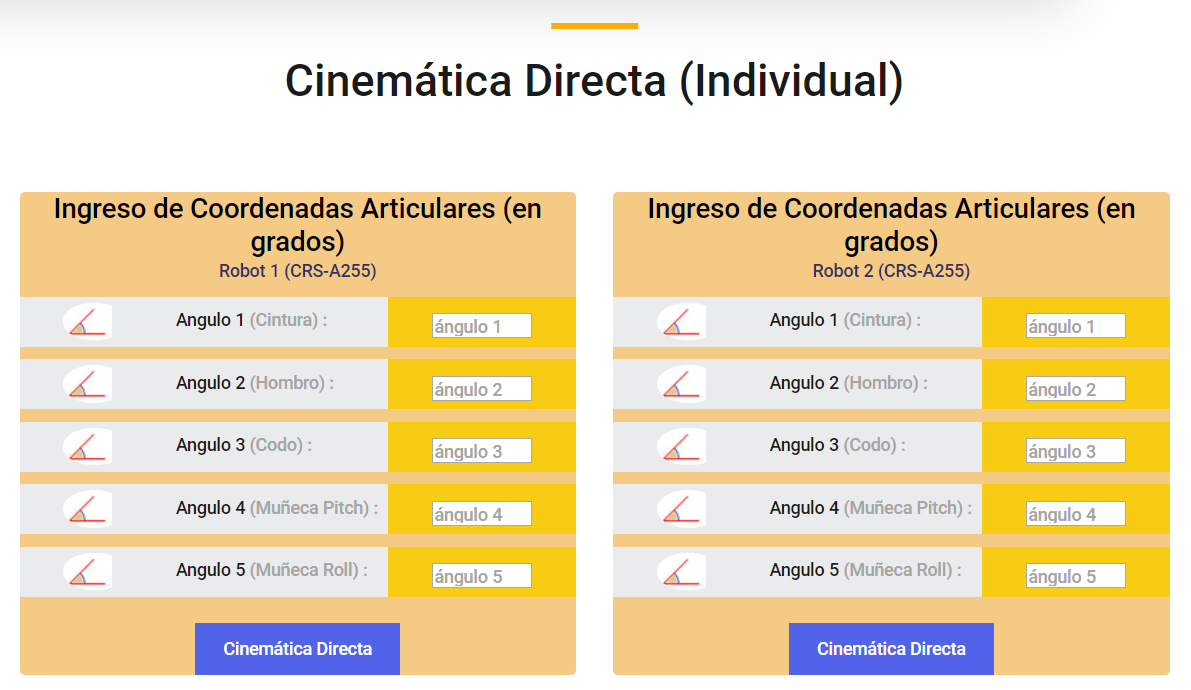 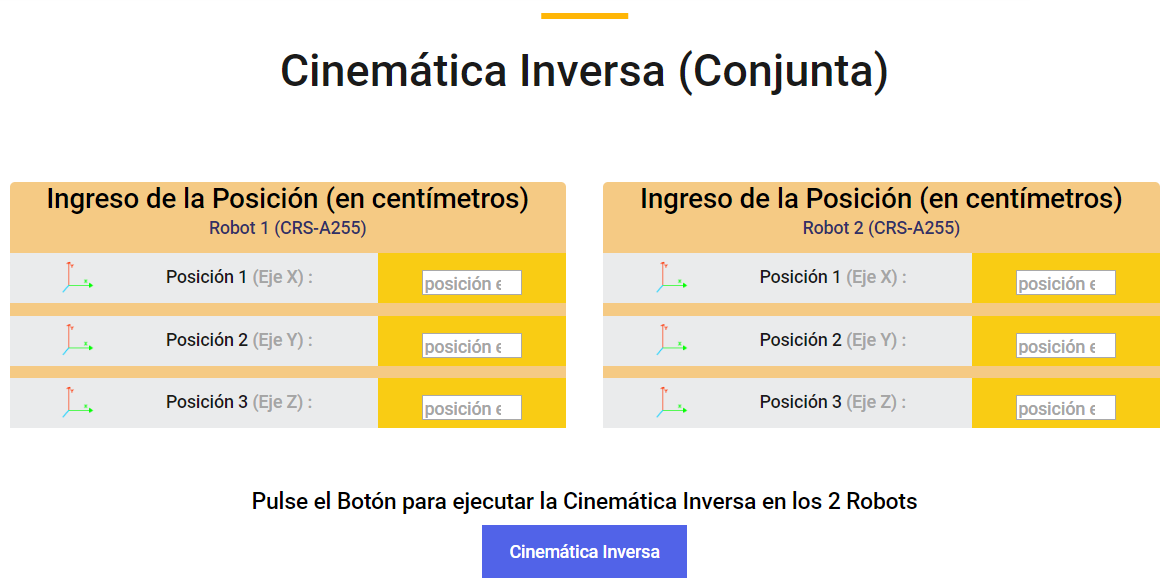 PÁGINA WEB
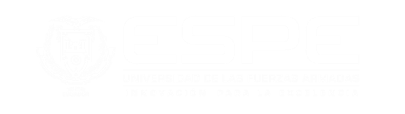 PÁGINA WEB
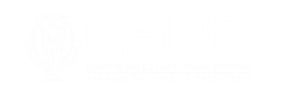 Respuesta de Cinemática Directa e Inversa
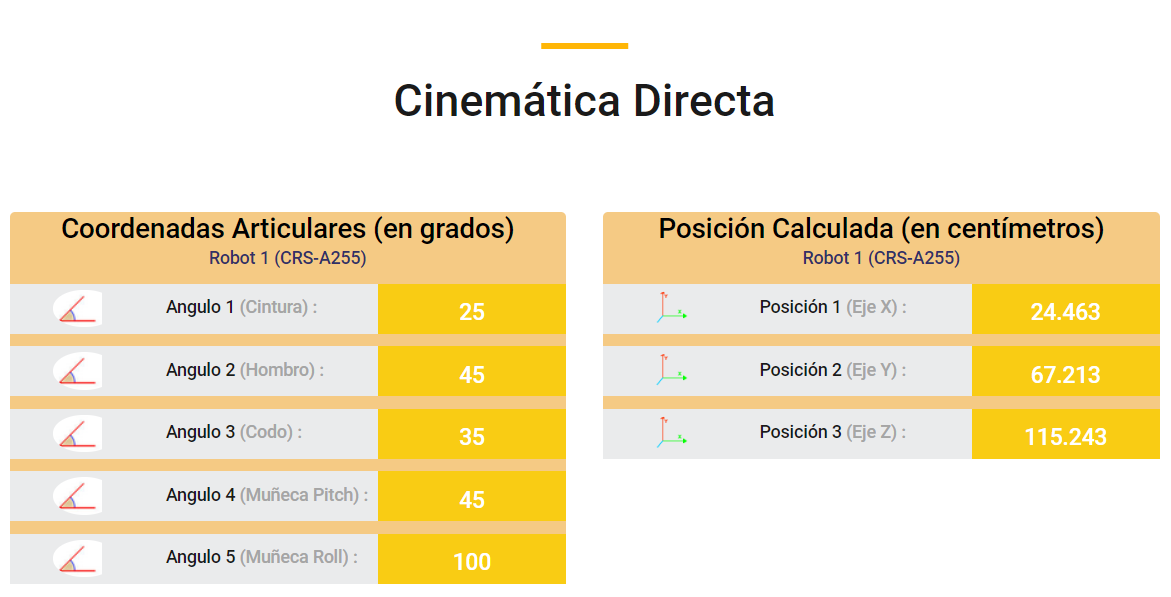 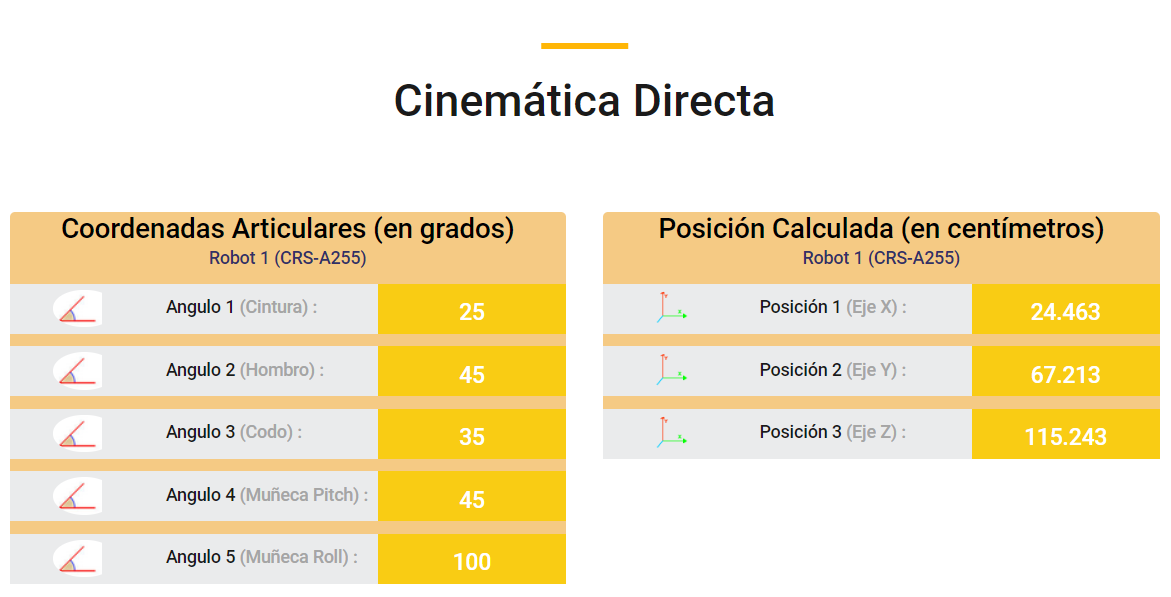 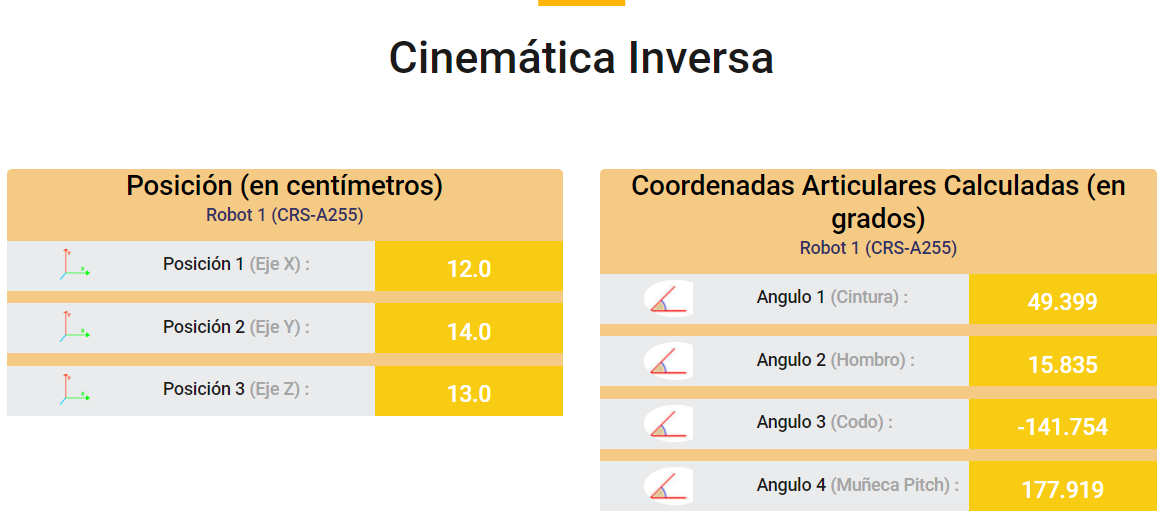 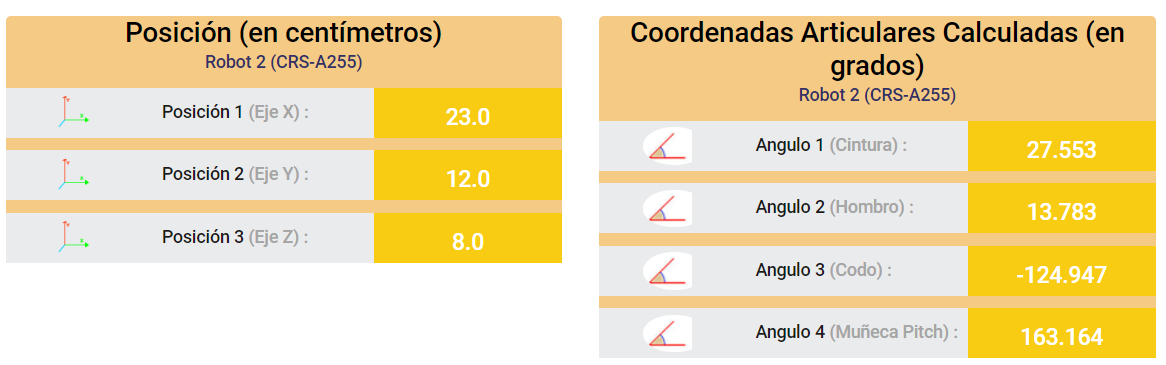 PÁGINA WEB
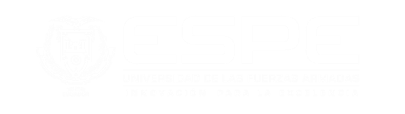 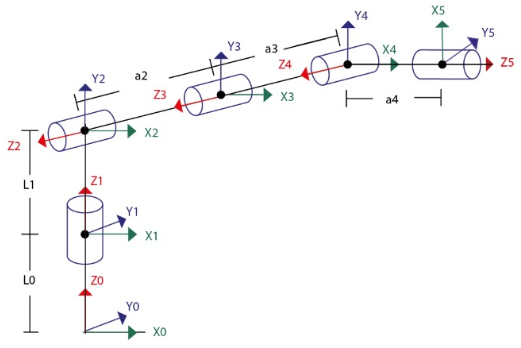 PÁGINA WEB
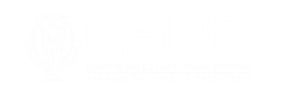 Cinemática Directa
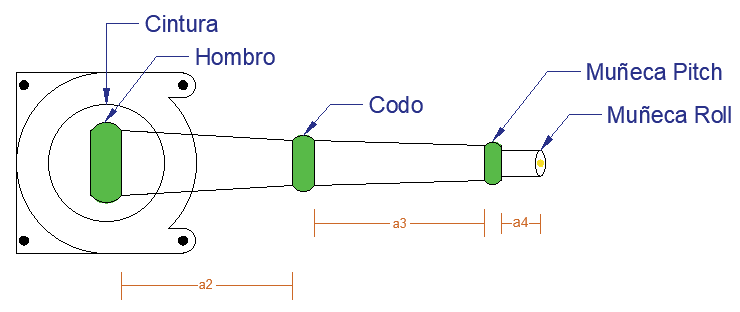 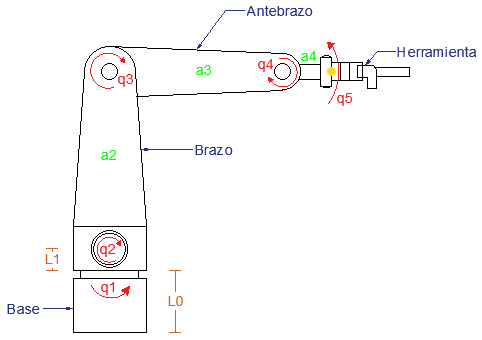 DEPENDENCIAS

ang3=q2+q3
ang5=ang3+q5
ang4= -(ang5/2)
CINEMÁTICA DIRECTA
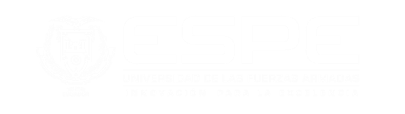 PÁGINA WEB
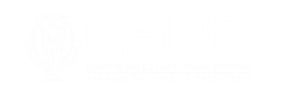 Cinemática Inversa
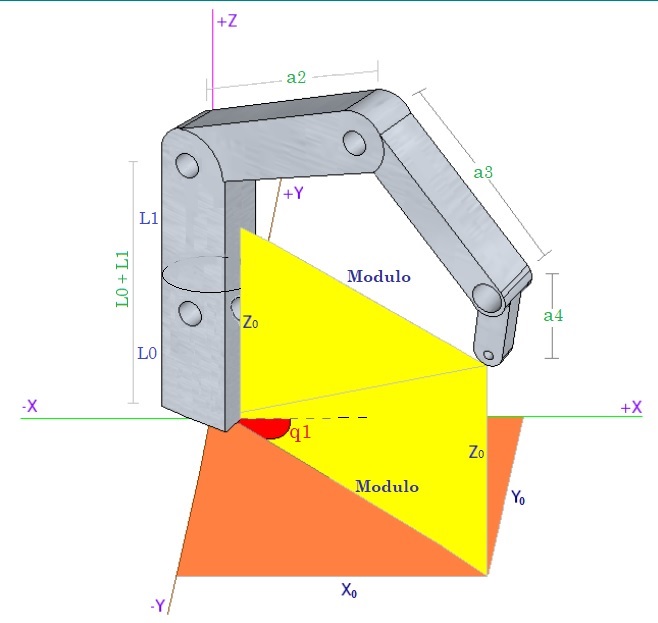 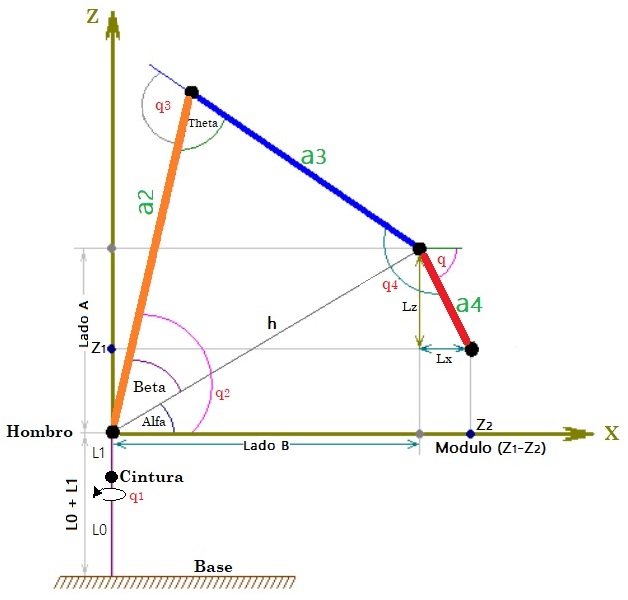 CINEMÁTICA INVERSA
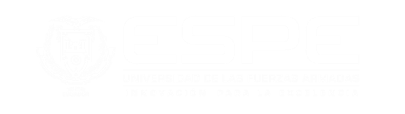 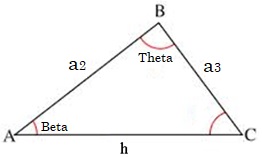 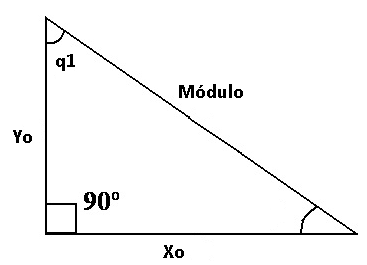 PÁGINA WEB
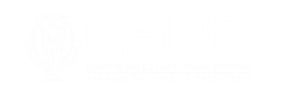 Cinemática Inversa
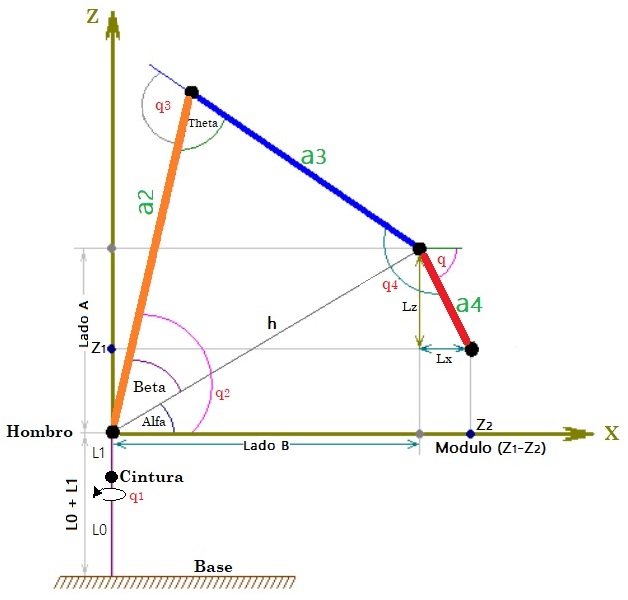 CINEMÁTICA INVERSA
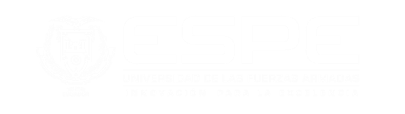 PÁGINA WEB
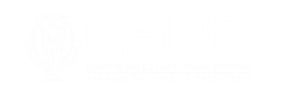 Pestaña Gráficas
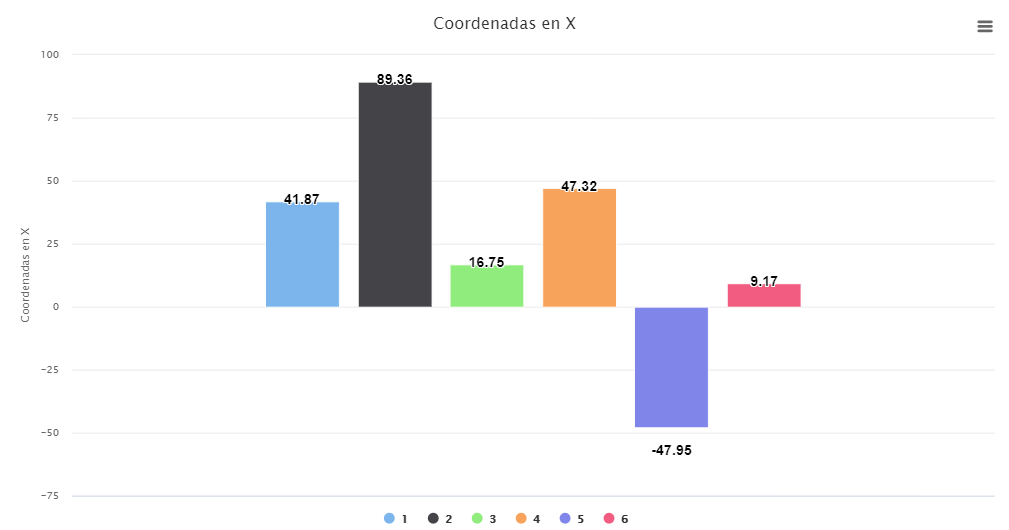 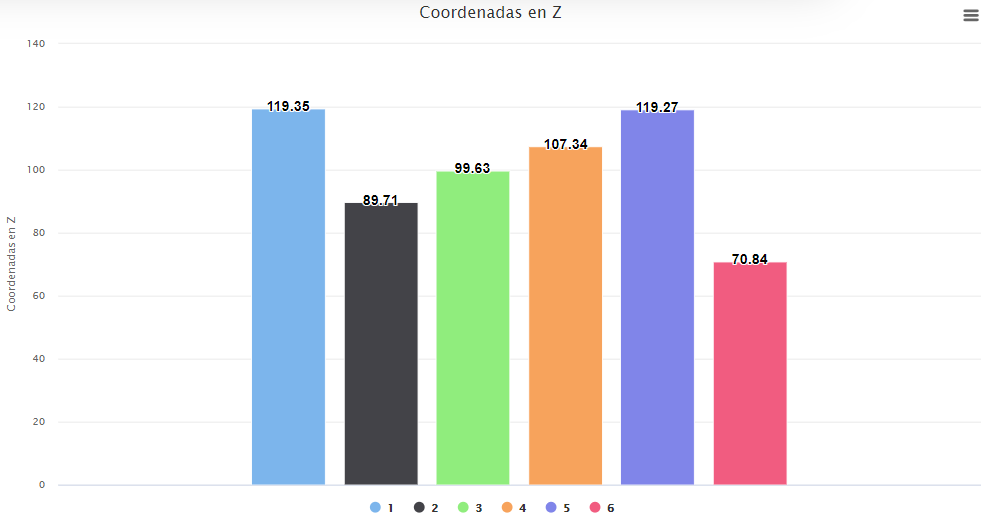 PÁGINA WEB
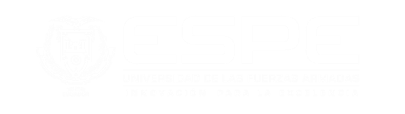 PÁGINA WEB
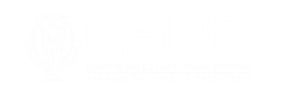 Pestaña Gráficas
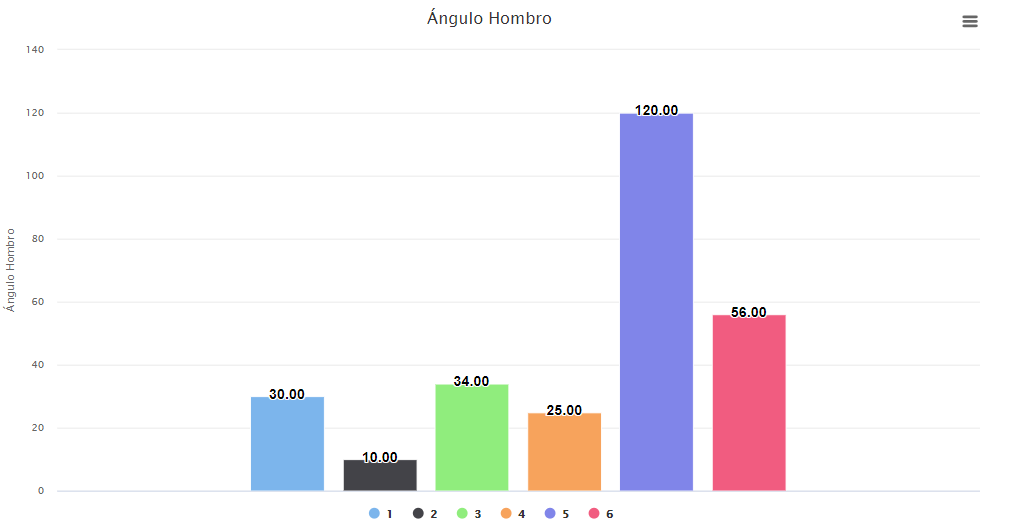 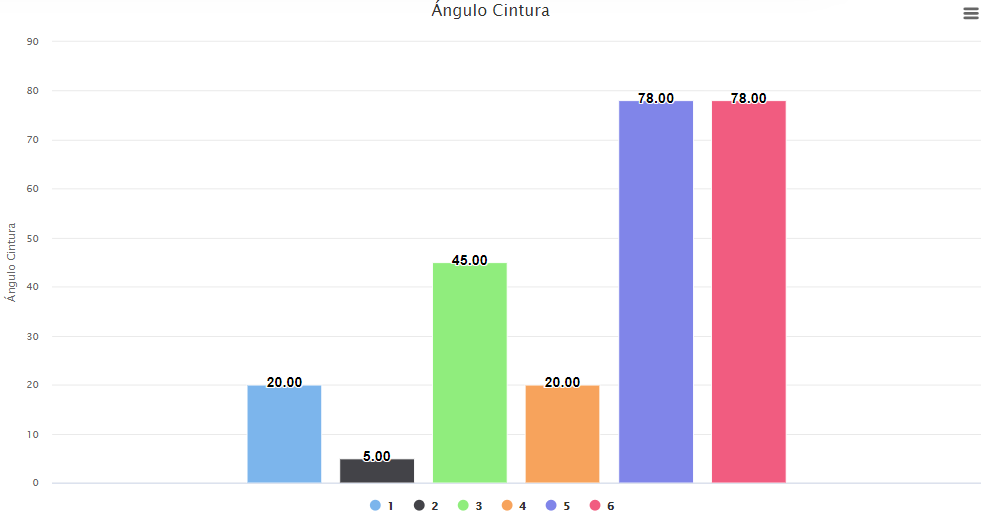 PÁGINA WEB
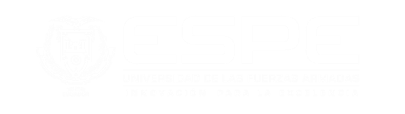 PÁGINA WEB
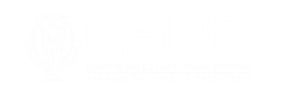 Pestaña Cámara
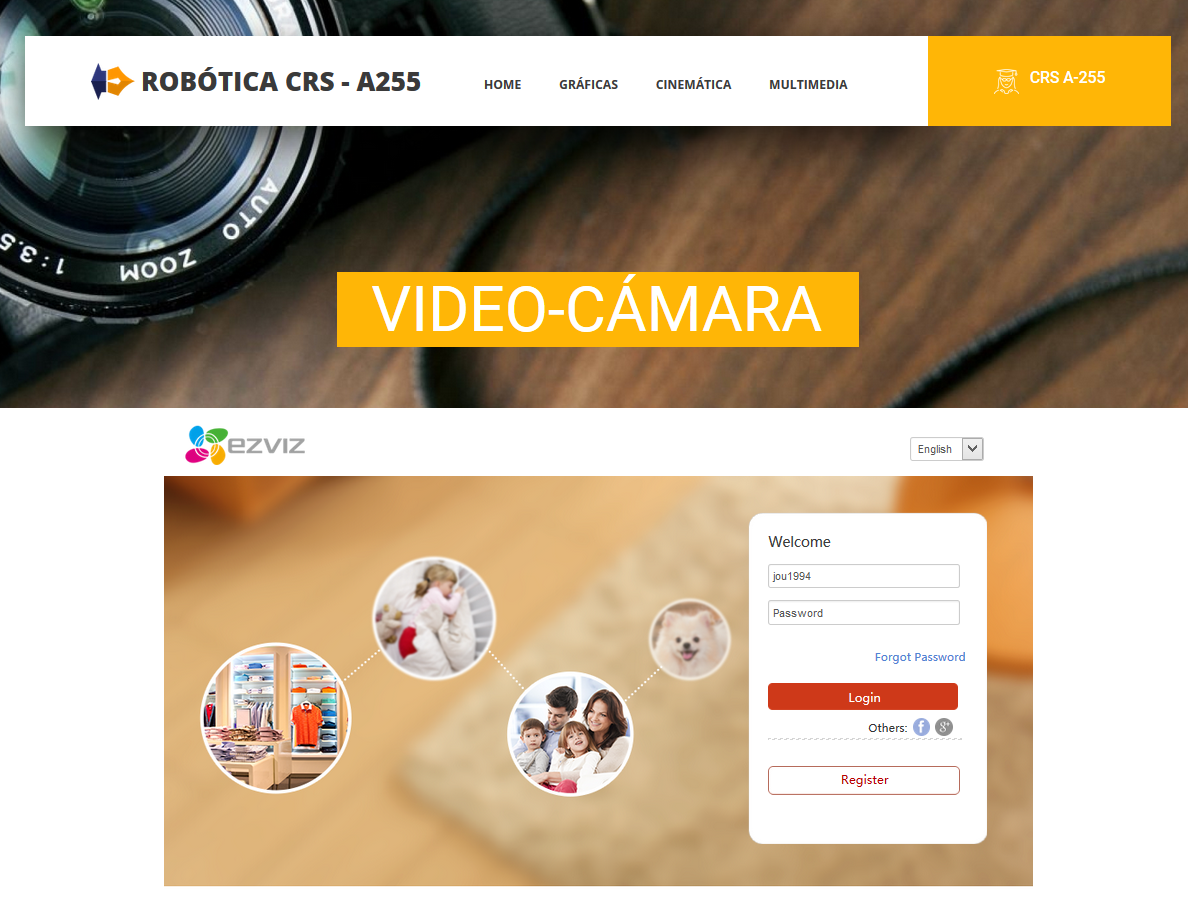 PÁGINA WEB
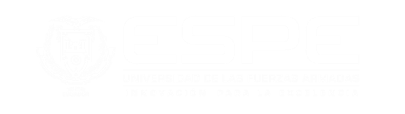 PÁGINA WEB
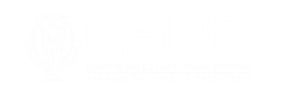 Pestaña Multimedia
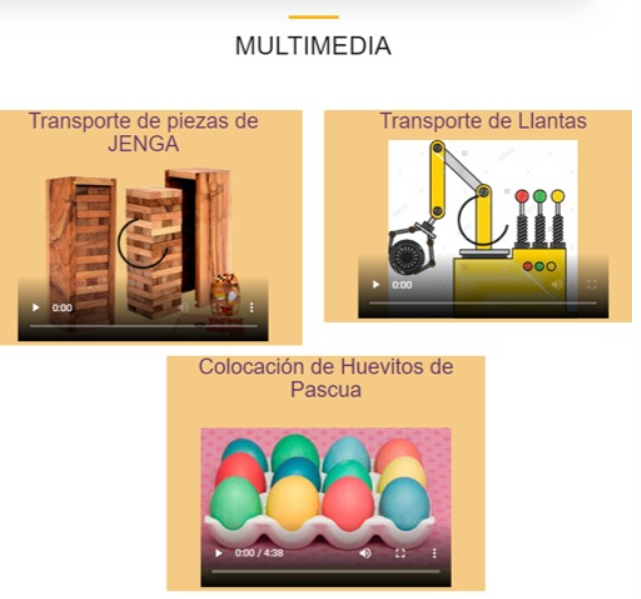 PÁGINA WEB
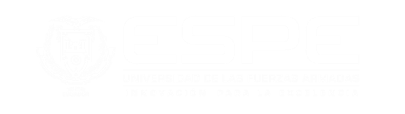 PÁGINA WEB
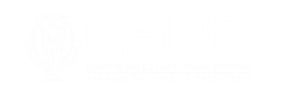 Pestaña Base de Datos
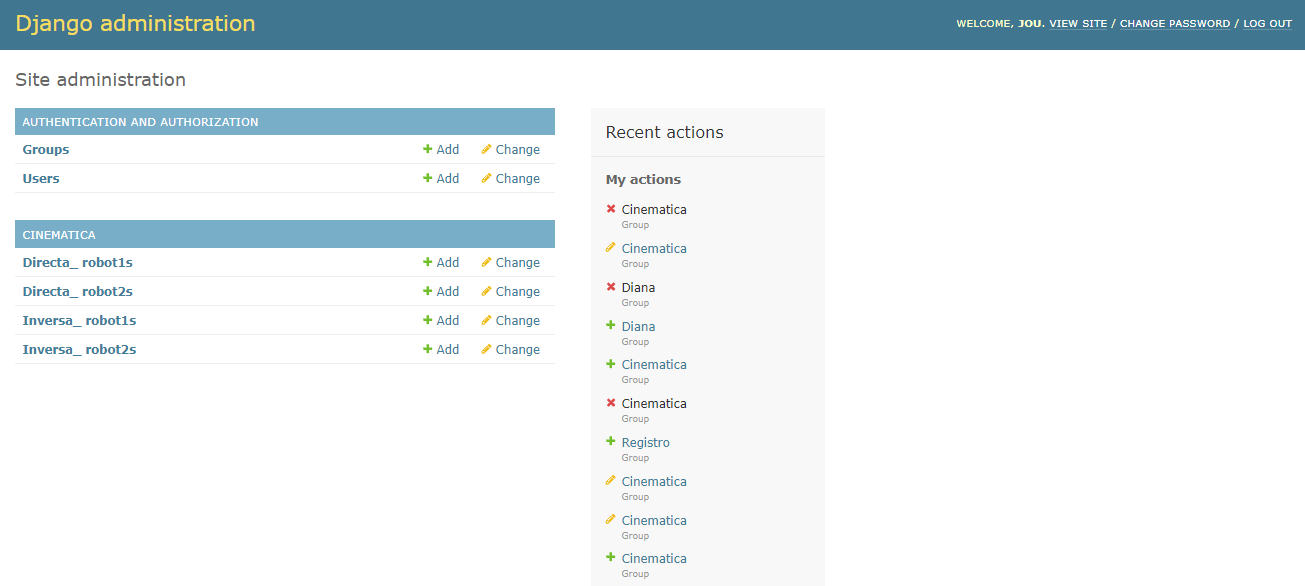 PÁGINA WEB
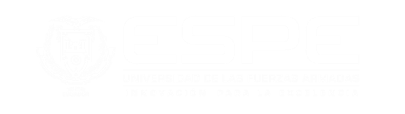 PÁGINA WEB
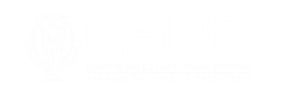 Pestaña Procesos Industriales
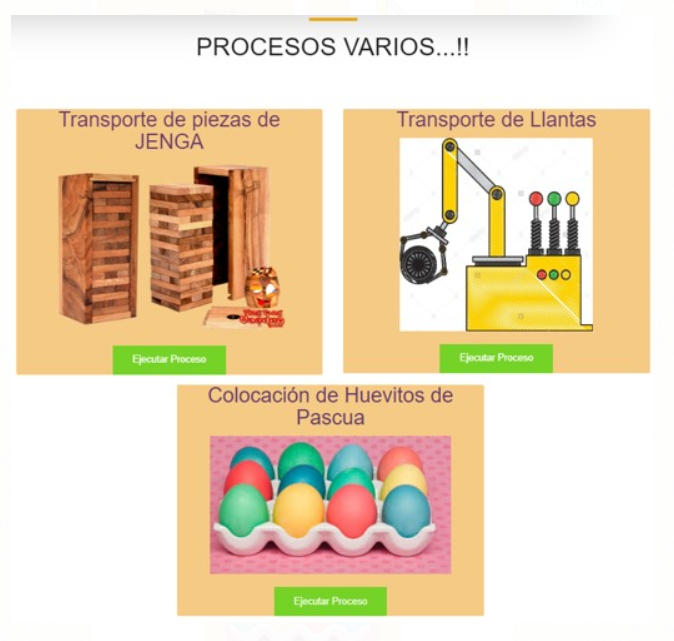 PÁGINA WEB
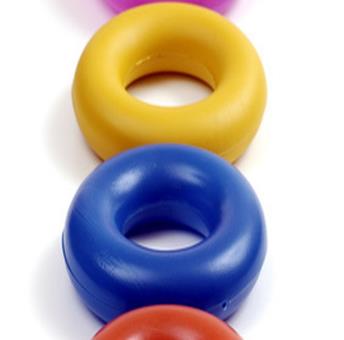 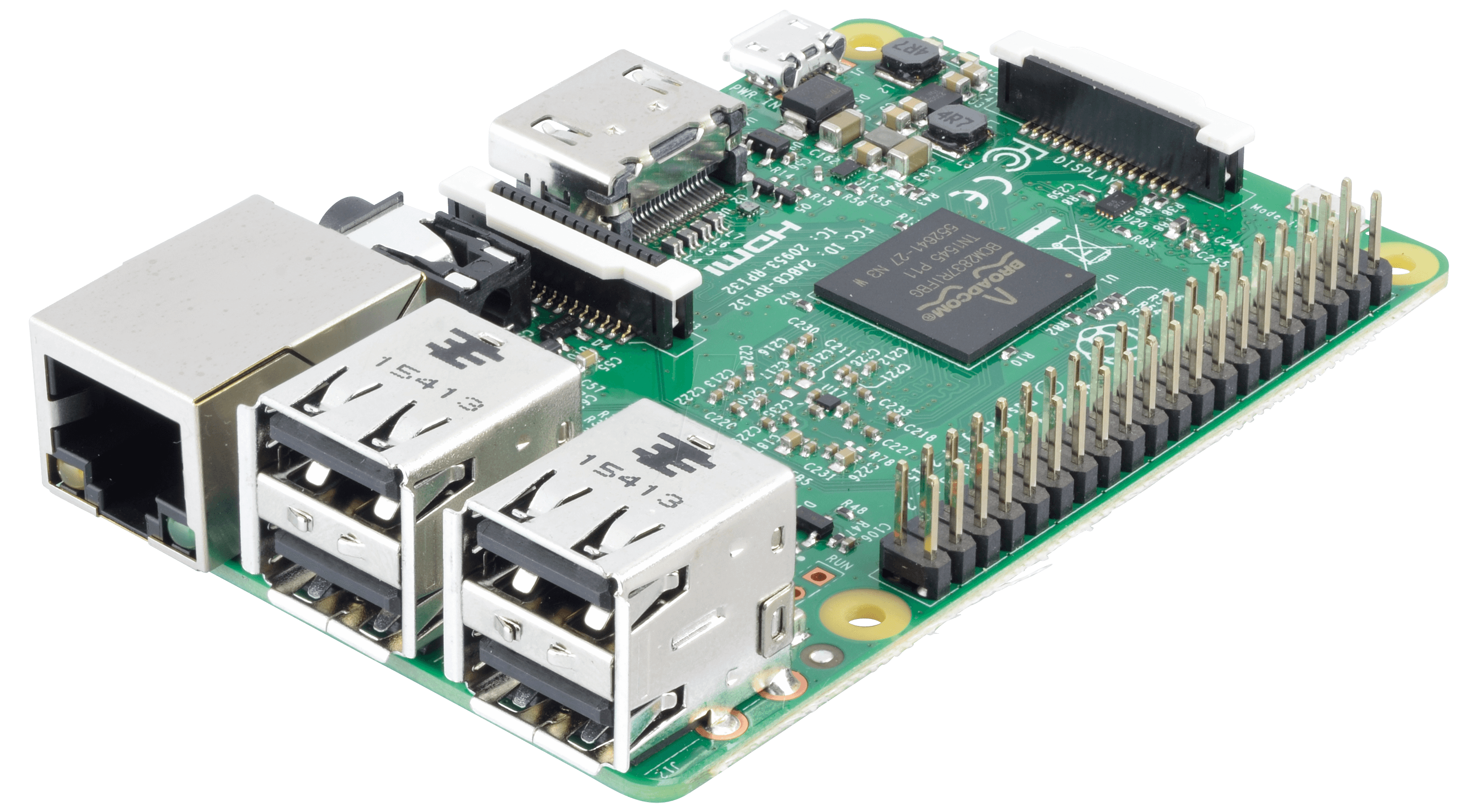 PROCESOS INDUSTRIALES
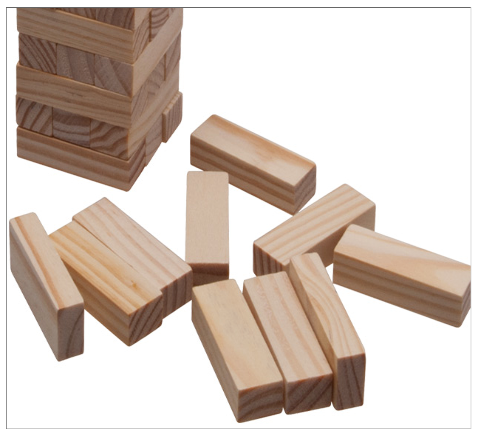 Transporte de piezas de JENGA
Transporte de llantas
Colocación de huevos en una cubeta
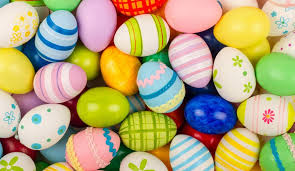 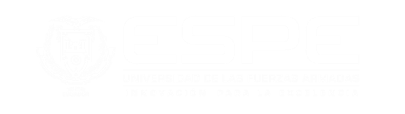 VIDEO DE LOS PROCESOS INDUSTRIALES
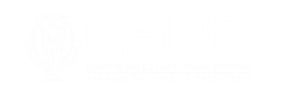 PROCESOS INDUSTRIALES
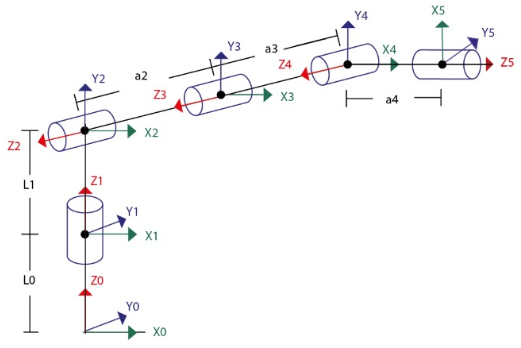 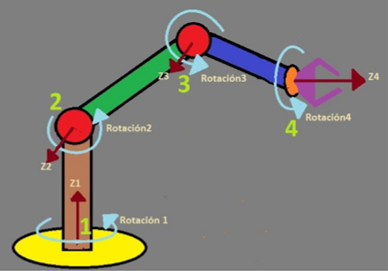 ANÁLISIS DE RESULTADOS
Cinemática Directa
Cinemática Inversa
Tres Procesos Industriales
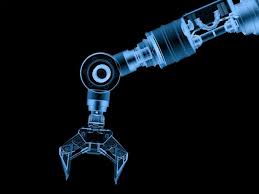 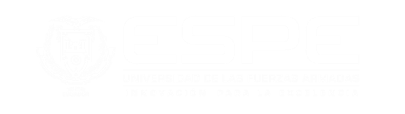 ANÁLISIS DE RESULTADOS
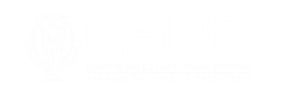 Cinemática Directa
ANÁLISIS DE RESULTADOS
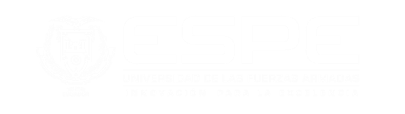 ANÁLISIS DE RESULTADOS
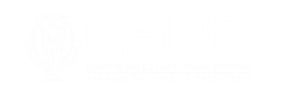 Cinemática Inversa
ANÁLISIS DE RESULTADOS
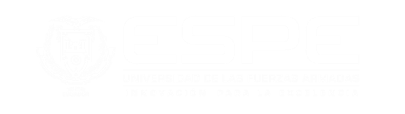 ANÁLISIS DE RESULTADOS
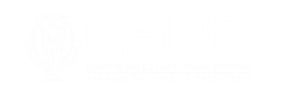 Procesos Industriales
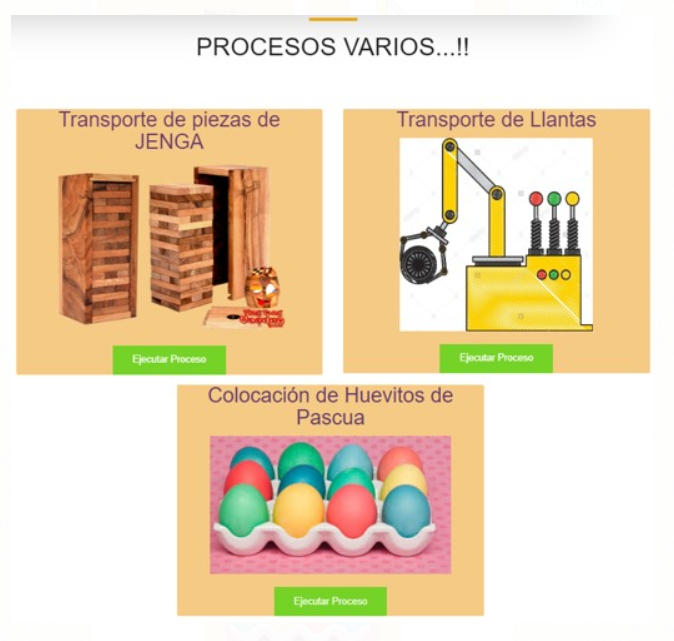 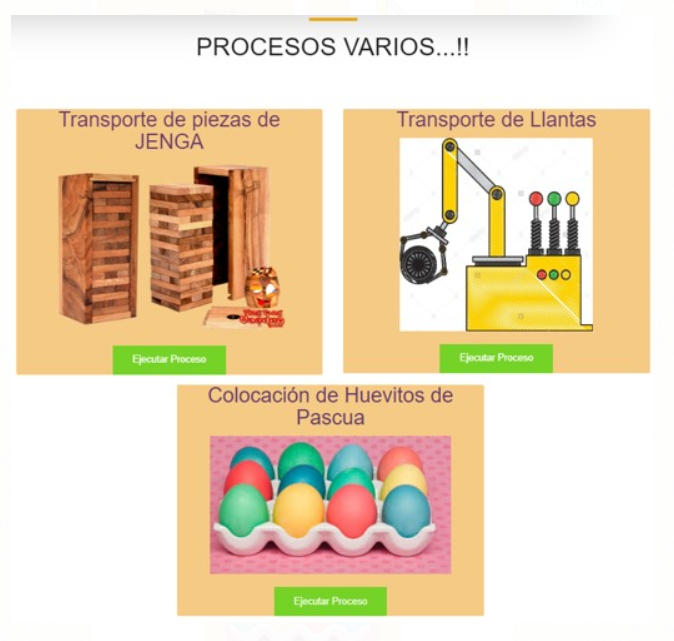 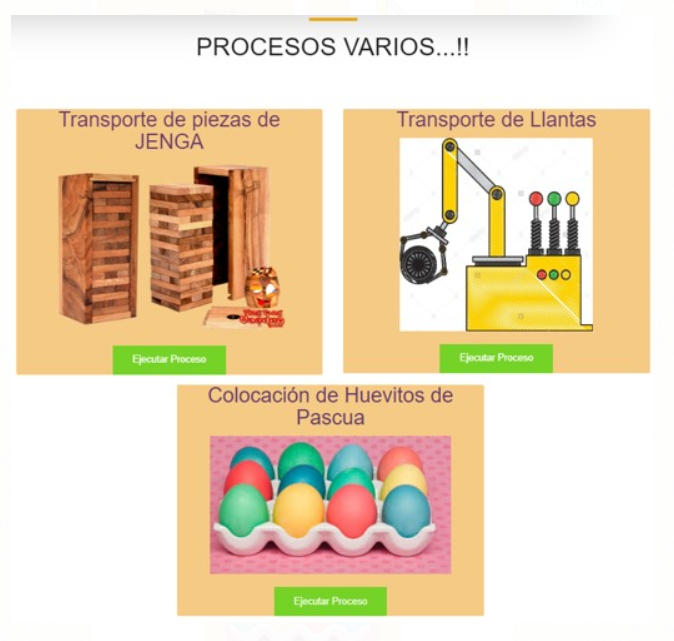 ANÁLISIS DE RESULTADOS
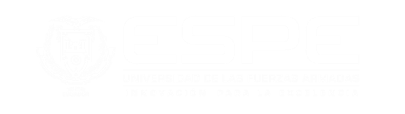 CONCLUSIONES
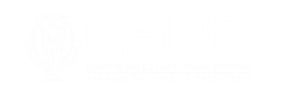 El diseño del sistema cloud robotics comprende tanto la parte de hardware como software, con lo que respecta a la parte de software se tiene la unión de varios softwares tales como Python, Basic, Java Script y CSS mediante el framework de Django y el entorno de programación Bascom AVR en cambio lo que respecta a la parte de hardware comprende la tarjeta Raspberry Pi que sirve como servidor y alojamiento de la página web, los puente h IRF3205 permiten el control de los motores a 24 voltios y la tarjeta con el microcontrolador ATxmega64D3 sirve para el control de todo el sistema.

La ejecución de la cinemática directa e inversa como la realización de procesos industriales desde una página web remota, facilita el control de los mismos, brindando mayor seguridad a sus operarios y un mejor monitoreo de la celda robótica, logrando así la incorporación de nuevas tecnologías como el Internet of Things (IoT).

Django es un framework muy preciso en el reporte de los errores dentro sus líneas de código, facilitando el trabajo del programador, al no tener que buscar el o los errores dentro del código de programación, sino sólo solucionarlos.
CONCLUSIONES
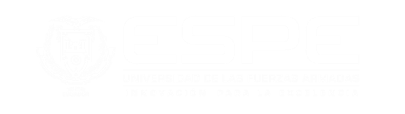 CONCLUSIONES
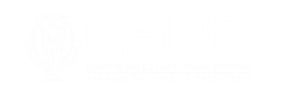 La eficiencia del controlador fuzzy en conjunto con las buenas prestaciones de la tarjeta de control se pudo evidenciar en el análisis de resultados.

Al momento de tener lectura de varios encoders es necesario usar un controlador capaz de tener un buen oscilador tanto interno como externo, además es necesario que el mismo tenga la posibilidad del uso de al menos cinco interrupciones, debido a que cada uno de los brazos robóticos tienen cinco encoders, en los cuales su lectura debe ser permanente, para no perder ningún dato al momento de la lectura, continua de los encoders de cada articulación del brazo robótico. 

El uso del microcontrolador ATxmega64D3, fue una buena elección como tarjeta controladora para cada uno de los brazos robóticos, por sus diferentes prestaciones, como: el número de interrupciones por puerto, por su oscilador externo separado de los osciladores internos precisos con PLL y preescalador, por su arquitectura RISC, por su velocidad de procesamiento MIPS es decir un millón de instrucciones por segundo, por sus puertos de tipo PWM, por sus interfaces UART de 8/16 bits y por contar con 50 entradas y salidas de propósito general.
CONCLUSIONES
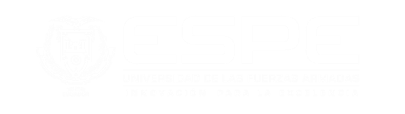 CONCLUSIONES
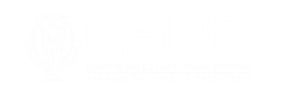 El microcontrolador ATxmega64D3 facilitó la lectura continua de los cinco encoders que posee cada brazo robótico, por su cantidad de interrupciones y factibilidad de utilizar un oscilador externo y varios osciladores internos con su respectivo PLL y preescalador.

La tarjeta Raspberry Pi limita el manejo simultaneo de los brazos robóticos ya que solo dispone de un puerto UART, es así que para poder trabajar con ambos manipuladores fue necesario el uso de un multiplexor CD74HC4052E que permite elegir el puerto UART de las tarjetas controladoras se hará la recepción y transmisión de datos.
CONCLUSIONES
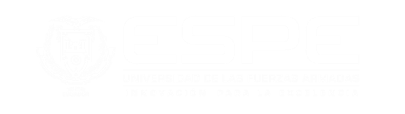 RECOMENDACIONES
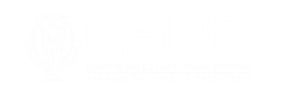 Los brazos robóticos usan encoders incrementales, lo cual es una ventaja y desventaja al mismo tiempo, debido a que por su precio son más económicos que los encoders absolutos, pero su gran desventaja es que antes de ser alimentados se debe posicionar al encoder en un cero ya predeterminado, en caso de estos manipuladores robóticos, es necesario volver a la posición HOME (cero predeterminado para este proyecto) antes de apagar todo el sistema.

Es obligatorio el uso de la versión 2.7 de Python o una menor a esta, debido a que, en las versiones posteriores, la librería serial no funciona correctamente, por ende, se debe de utilizar la versión Django 1.11 o una versión menor ya que dichas versiones admiten la versión 2.7 de Python.

Al momento de usar librerías propias de Python dentro del framework Django se debe de instalar dentro del entorno virtual de Django y no solo en la Raspberry Pi.

Se debe alimentar la parte de potencia antes de activar y alimentar la parte de control de las tarjetas de Puente H Robot Zumo, ya que esto hará que las mismas no se dañen perdiendo su potencia en la salida.
RECOMENDACIONES
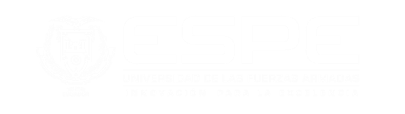 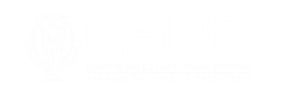 RECOMENDACIONES
Es necesario tener en cuenta que al momento de enviar un dato por la comunicación serial, el microcontrolador lea el dato no bit a bit sino todo el byte. Una forma de corroborar que el microcontrolador está leyendo un byte es con un programa de lectura y escritura entre la Raspberry Pi y el microcontrolador.

Hay que tener en cuenta que si se necesita el movimiento paralelo de los dos robots es necesario el uso de otra tarjeta que no sea la Raspberry Pi debido a que esta tarjeta solo dispone de un puerto serial.

Verificar las señales que entregan los diferentes encoders no solo con un multímetro sino con un osciloscopio para ver si dichas señales están dentro del rango, y así no tener falsas lecturas de pulsos al momento de los movimientos de las diferentes articulaciones del robot.

Siempre es necesario visualizar las señales de los encoders, para visualizar si su rango de trabajo es el correcto, y así no tener falsas lecturas de pulsos.
RECOMENDACIONES
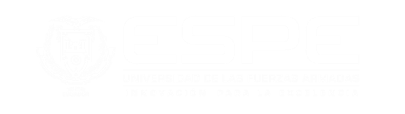 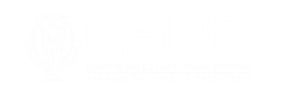 RECOMENDACIONES
Es indispensable revisar el sitio oficial de AVR, al momento de usar un nuevo microcontrolador debido a que existen configuraciones específicas en cada microcontrolador de igual manera entre los microcontroladores Atmel y Atxmega hay algunas diferencias en las instrucciones de programación dentro del programa bascom.

Se presentó problemas en la instalación de la cámara para supervisión de la celda robótica por políticas de seguridad en la Universidad; por lo que es necesario la creación de una red libre de restricciones, siempre y cuando se tenga el permiso y la asesoría del departamento de Tic’s.

Para la visualización en tiempo real de la videocámara es necesario el uso del navegador Mozilla Firefox versión 47 o una inferior debido a que el sitio oficial de EZVIZ, no permite su correcto funcionamiento en versiones posteriores a dicho navegador y de igual forma sucede con los navegadores más usados como son: Opera, Google Chrome e Internet Explorer.
RECOMENDACIONES
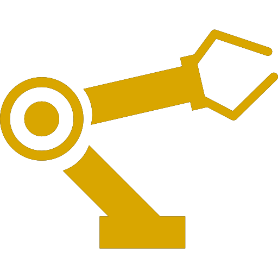 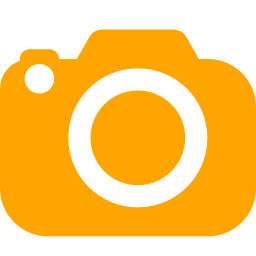 GRACIAS!
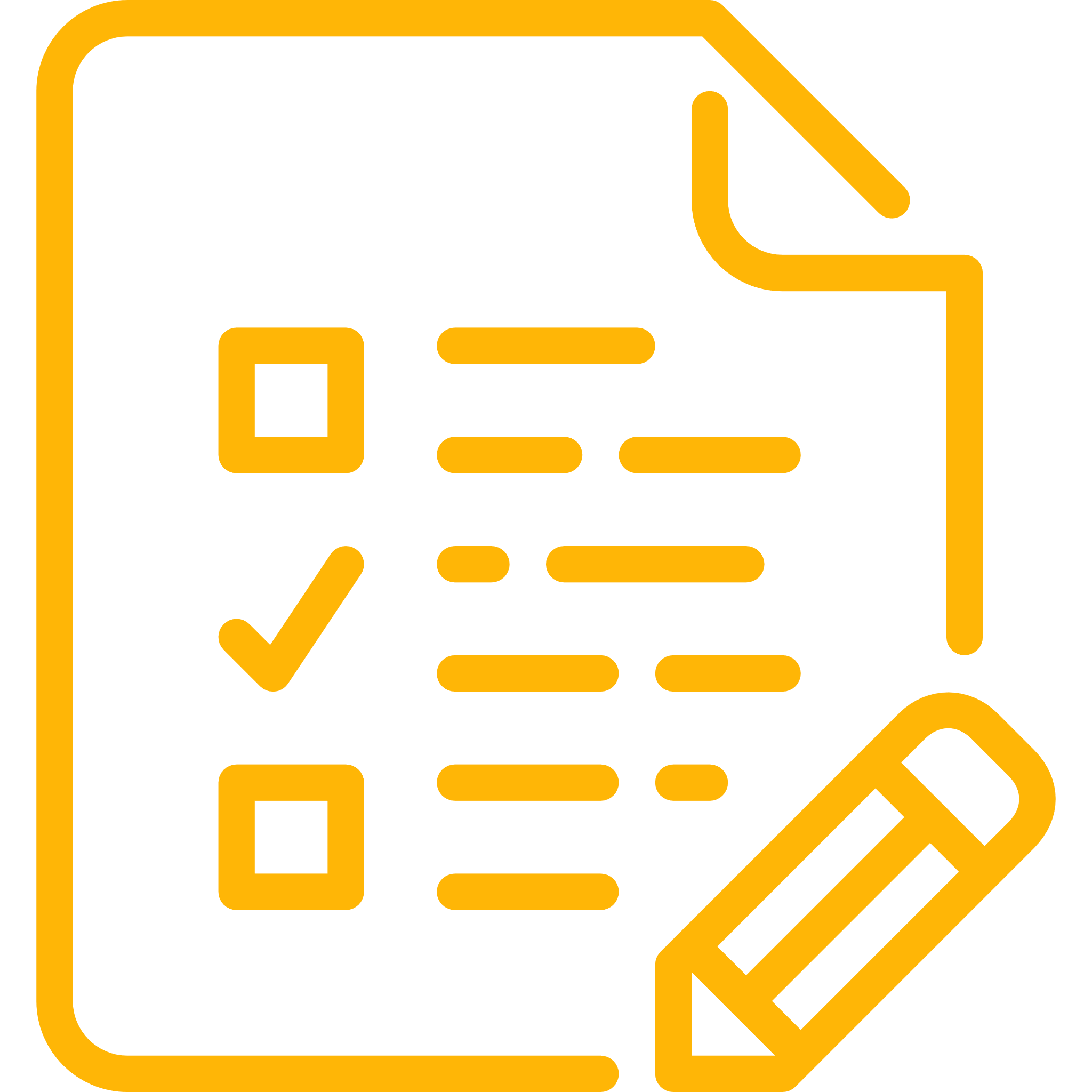